Aspectos da Operação e da Avaliação de Empreendimentos Portuários
MÓDULO 3 – ANÁLISE TÉCNICA DE TERMINAIS ESPECIALIZADOS

Aula 9: Avaliação de terminais de Granéis Sólidos

Apresentador:
Contéudo
Parâmetros típicos de terminais de granéis sólido (movimentação típica, equipamentos principais, capacidade média, tamanho de berço, etc.)
Dinâmica típica de transporte da carga: modal mais utilizado, tipo de caminhão, trem, navios e barcaças (apresentação por tipo de carga, minério, carvão e granéis vegetais) 
Fluxos dos principais granéis movimentados no Brasil (importação/exportação/cabotagem)
Dinâmica do mercado de minério e carvão
Dinâmica de mercado para granéis vegetais: soja, milho, farelo de soja e fertilizantes
3
Estrutura de tópicos e aulas do Curso
Conteúdo
Módulos
DINÂMICA DAS INDÚSTRIAS DE NAVEGAÇÃO E PORTOS
Portos se prestam a atender navios e realizar a transferência modal da carga.  É preciso conhecer os requisitos deste navios e a dinâmica do mercado em que eles operam
Portos, em geral, prestam serviços de utilidade publica e exigem uma regulação especial que pode acontecer sobre diferentes modelos. Entender a lógica adotada no Brasil e o contexto que a orientou é importante para entender a norma
MODELOS DE EXPLORAÇÃO PORTUÁRIA E ASPECTOS REGULATÓRIOS
ANÁLISE TÉCNICA DE TERMINAIS ESPECIALIZADOS
O que difere os terminais de diferentes tipos de carga e o que se deve ter em mente na concepção de cada um deles
ANÁLISE FINANCEIRA E ESTRUTURAÇÂO DE PROJETOS PORTUÁRIOS
A participação da iniciativa privada na operação portuária depende da rentabilidade do negócio. Entender os drivers de receita, custo, balanço e financiamento é fundamental para a decisão do negócio
4
Agenda
Principais cargas transportadas como granéis sólidos no Brasil e no Mundo e suas características
Os sistemas de transporte de um terminal
Identificação das cadeias de produção e transporte dos granéis sólidos mais representativos para o mercado brasileiro
Características dos terminais portuários especializados na movimentação de granéis sólidos
Visão geral dos granéis sólidos
Características de cargas transportadas a granel
Embarque de grãos
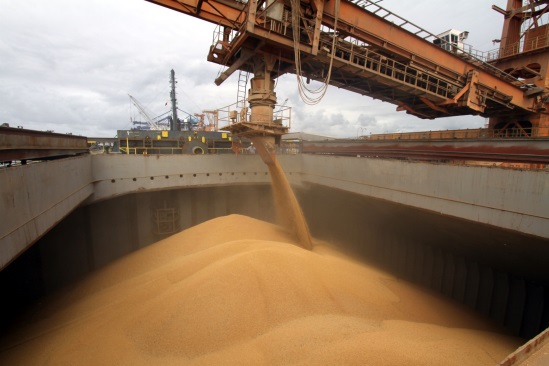 Commodities:
Baixo valor agregado
Grandes volumes
Economia de escala no transporte é fundamental !!!
Evolução do transporte dos major bulks no mundo
6% a.a.
5% a.a.
2% a.a.
A movimentação de granéis sólidos foi de 4,1 bilhões de toneladas em 2013 (40% da movimentação mundial)
Baltic Dry Index é utilizado para realizações de previsões do cenário econômico
Fonte: Elaboração própria com base em dados de Stopford 2009, Unctad 2013
Os granéis sólidos representam cerca de 60% da movimentação portuária brasileira
Histórico de movimentação portuária brasileira por natureza de carga [Mt]
[Mt]
5%
11%
24%
9%
61%
52%
As movimentações brasileiras de GS representaram ~15% do comércio mundial deste tipo de carga
No Brasil, 2/3 das movimentações de GS são realizadas em TUPs, com destaque para as operações de minério de ferro
Fonte: Elaboração própria com base nos dados da ANTAQ
A necessidade de menores custos de transporte e de maior eficiência na movimentação fizeram com que os terminais se especializassem na movimentação de carga
Fatores determinantes na concepção de terminais de granéis
Economia de escala
Utilização de navios maiores promovem redução no custo do frete
Portos e terminais devem estar aptos a receber os navios
1
Eficiência na movimentação
Utilização de instalações e equipamentos especializados
Integração dos modais de transporte
2
Para redução de custos, quanto maior o navio, menor são seus custos operacionais unitários
Economia de custos com aumento dos navios  graneleiros
Movimentar granel em um Capesize é 60% mais barato do que transportar em um Handy
Ao dispor de portos com infraestrutura  suficiente (profundidade, comprimento do cais, equipamentos) os empresas/países podem capturar parte desses ganhos
Handysize
Custo por tonelada ($/ton)
Economia de US$ 12/t
Panamax
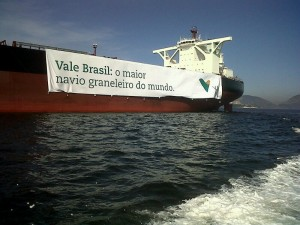 Capesize
Milhares DWT
Fonte: Stopford (2009)
Nesta apresentação serão discutidas as cadeias logísticas dos principais granéis sólidos movimentados no Brasil
Movimentação dos principais granéis sólidos no Brasil em 2013 (Mt)
Trigo 8,5 Mt
Sal 4 Mt
Manganês 2,5 Mt
Ferro-gusa 2,2 Mt
Outros 11,8 Mt
Cadeia totalmente verticalizada
LC e Cabotagem
Cargas com cadeias similares
Ativos portuários comuns
Minério de ferro
Soja, farelo e milho
Bauxita/Alumina
Fertilizantes
Carvão e coque
Açúcar
Outros
Total Geral
As cargas que serão apresentadas correspondem a mais de 90% dos volumes movimentados
Fonte: Elaboração própria com base nos dados da ANTAQ
Etapas da cadeia de transporte de granéis sólidos
Transporte interior
Armazenagem
Transporte marítimo
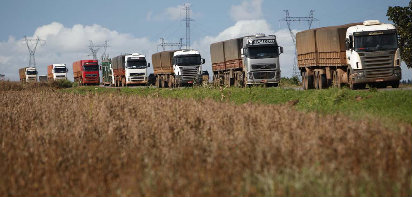 Pátio aberto
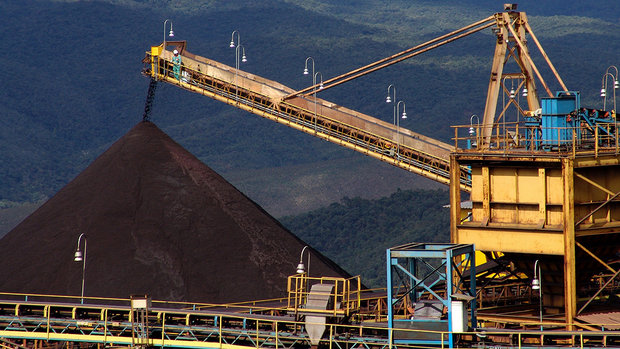 Rodoviário
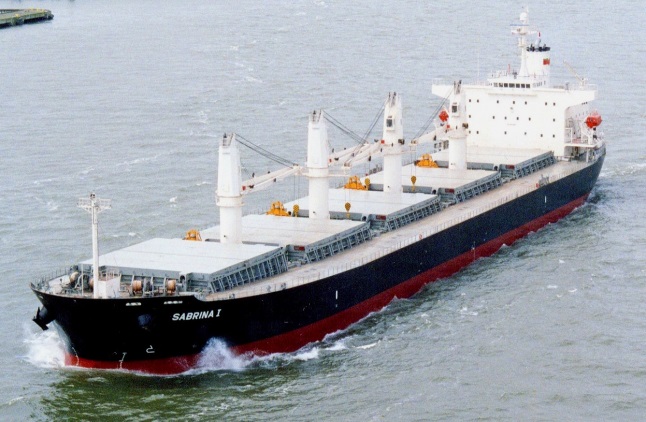 Graneleiro
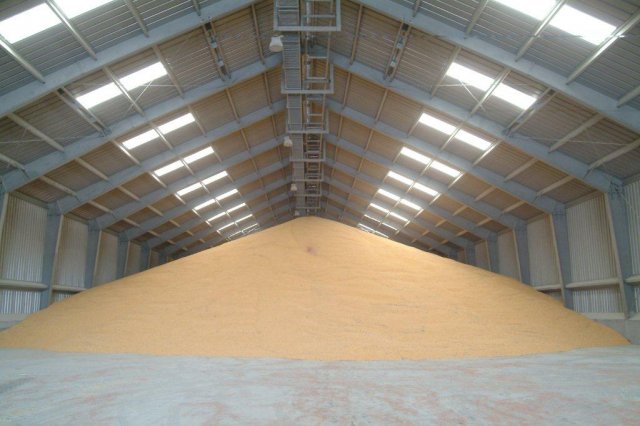 Armazém
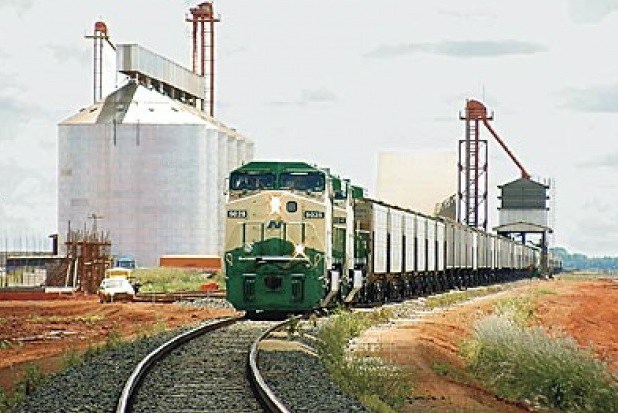 Ferroviário
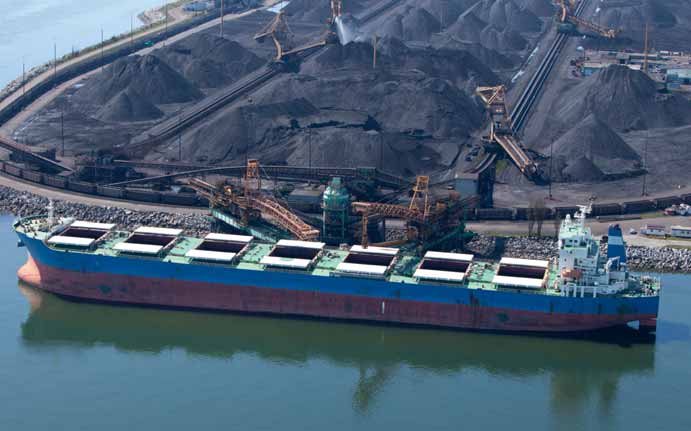 Mineraleiro
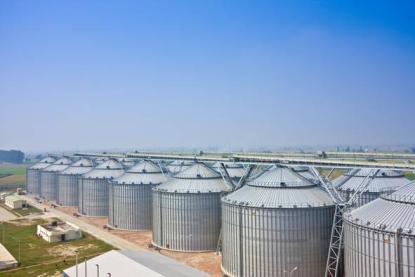 Silos
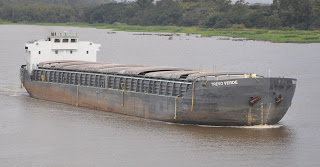 Hidroviário
Transporte marítimo é determinado basicamente pelo tamanho típico dos lotes e por restrições nos portos
Handysize (15-50 mil t)
Panamax (60-80 mil t)
Capesize (>150 mil t)
Cada conjunto (carga-distância) tem um modal mais eficiente
Modais: rodoviário, ferroviário, hidroviário e dutoviário
Tipos: pátios abertos, armazéns e silos
Características da carga e local determinam os tipos de armazenagem adequada
Agenda
Principais cargas transportadas como granéis sólidos no Brasil e no Mundo e suas características
Os sistemas de transporte de um terminal
Identificação das cadeias de produção e transporte dos granéis sólidos mais representativos para o mercado brasileiro
Características dos terminais portuários especializados na movimentação de granéis sólidos
Principais sistemas operacionais de terminais portuários
EXPORTAÇÃO
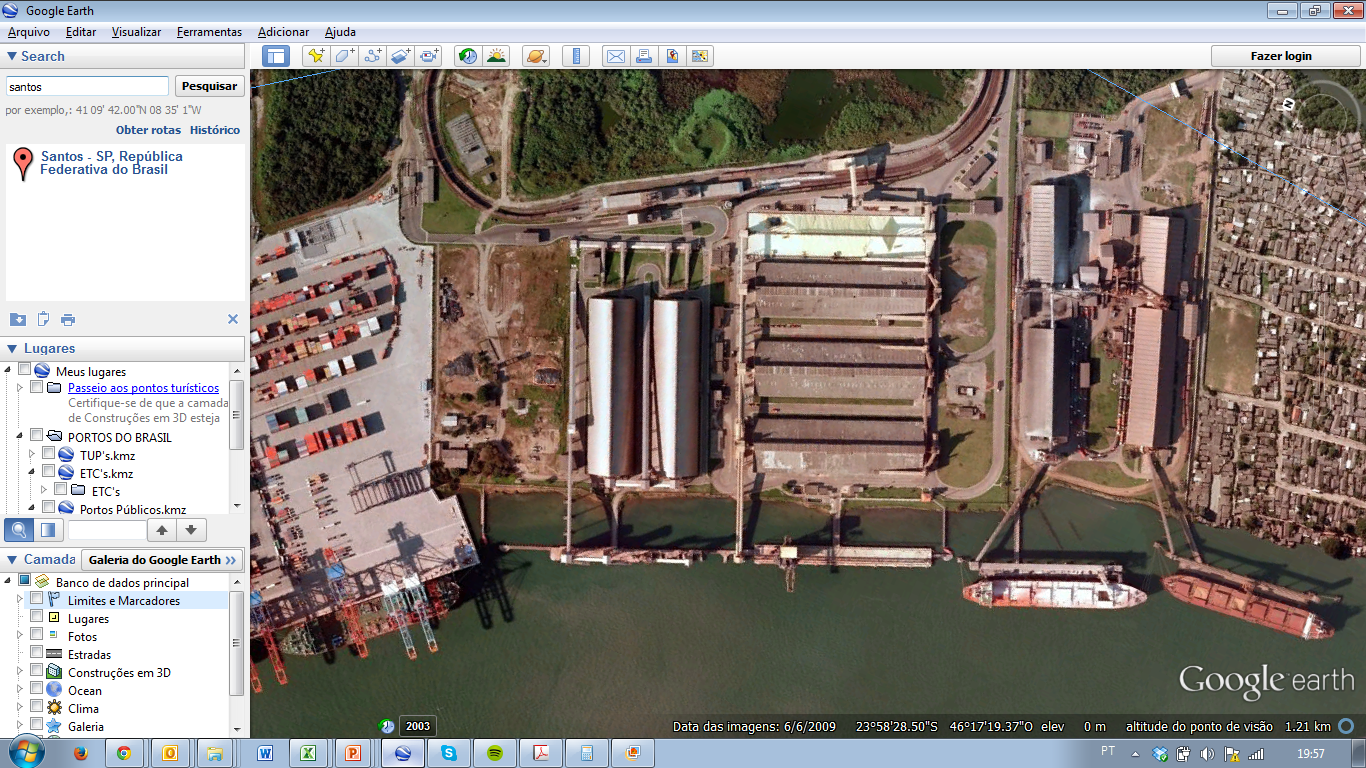 IMPORTAÇÃO
Expedição
Recepção
Termag
Armazenagem
TGG
Armazenagem
Embarque
Desembarque
Exemplos de sistema de recepção
Tombador de caminhão
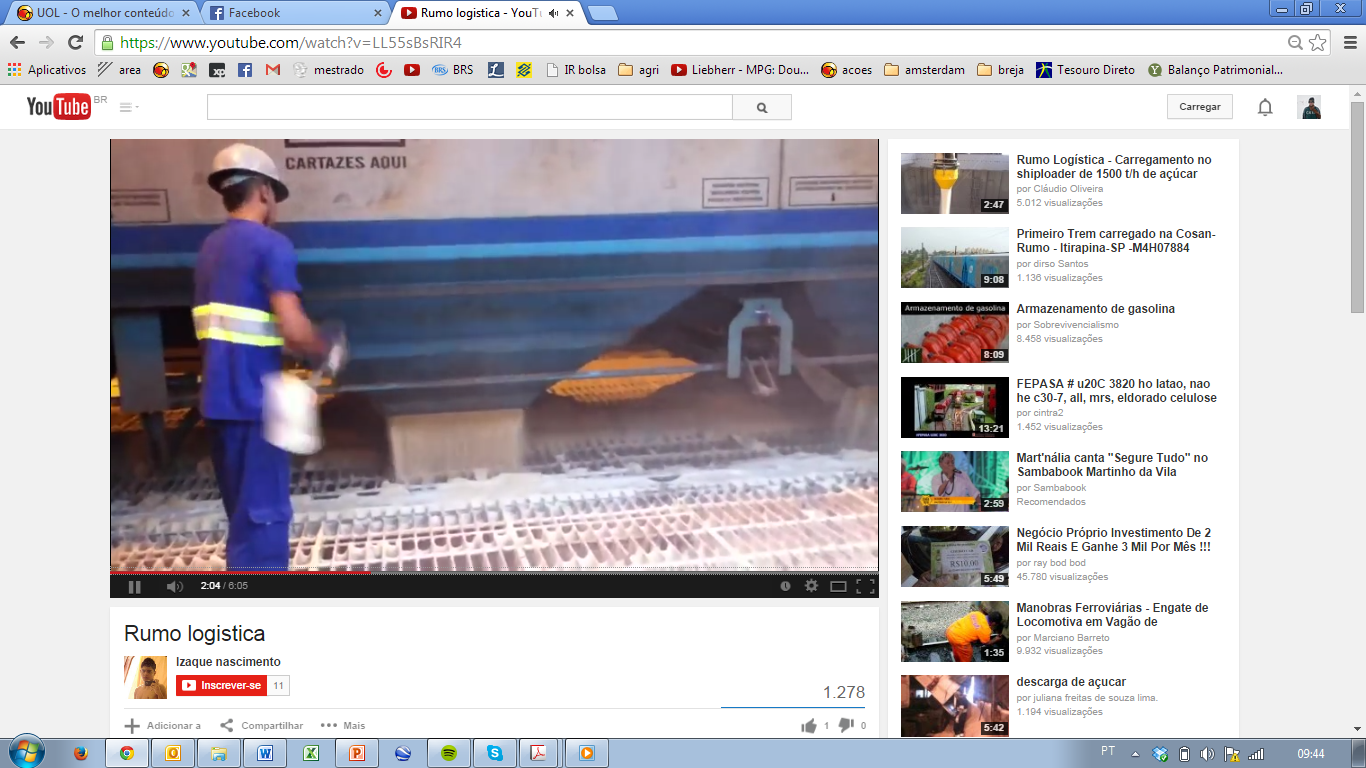 Moega ferroviária
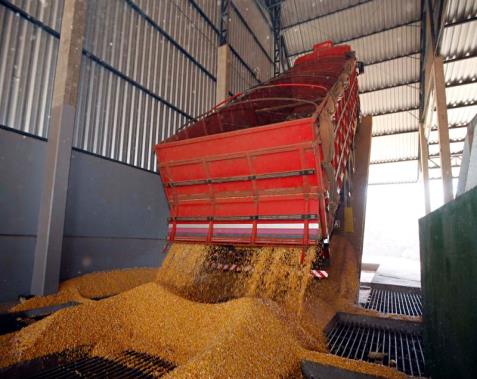 Transbordo barcaças
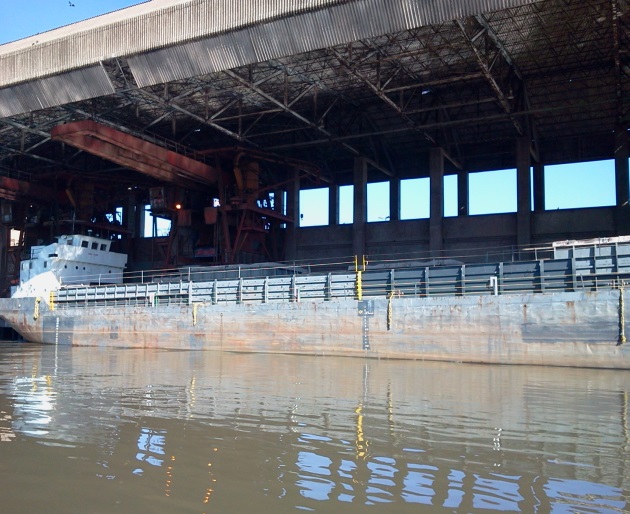 Virador de vagão
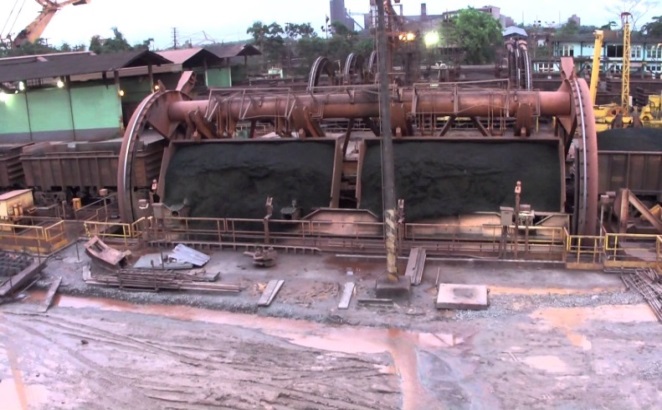 A carga recebida no terminal é descarregada por meio de tombadores, viradores e descarregadores de barcaças
Capacidades nominais típicas:
Tombador/moega: 300-600tph
Virador: 5.000tph
Descarregador de barcaças: 400-600tph
Tombador de caminhão e virador de vagão https://www.youtube.com/watch?v=oBuimteGRVU
https://www.youtube.com/watch?v=RPi7VZmAXE8
Sistema de Transporte
Esteira coberta
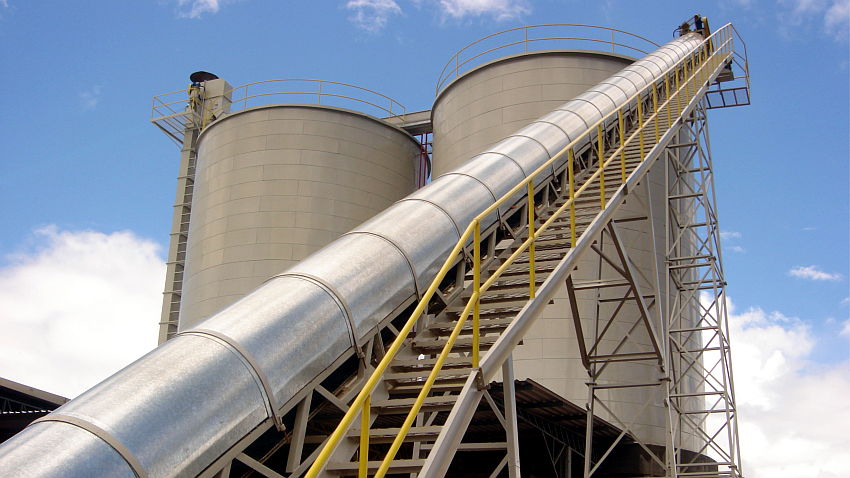 Esteira no pátio de minério
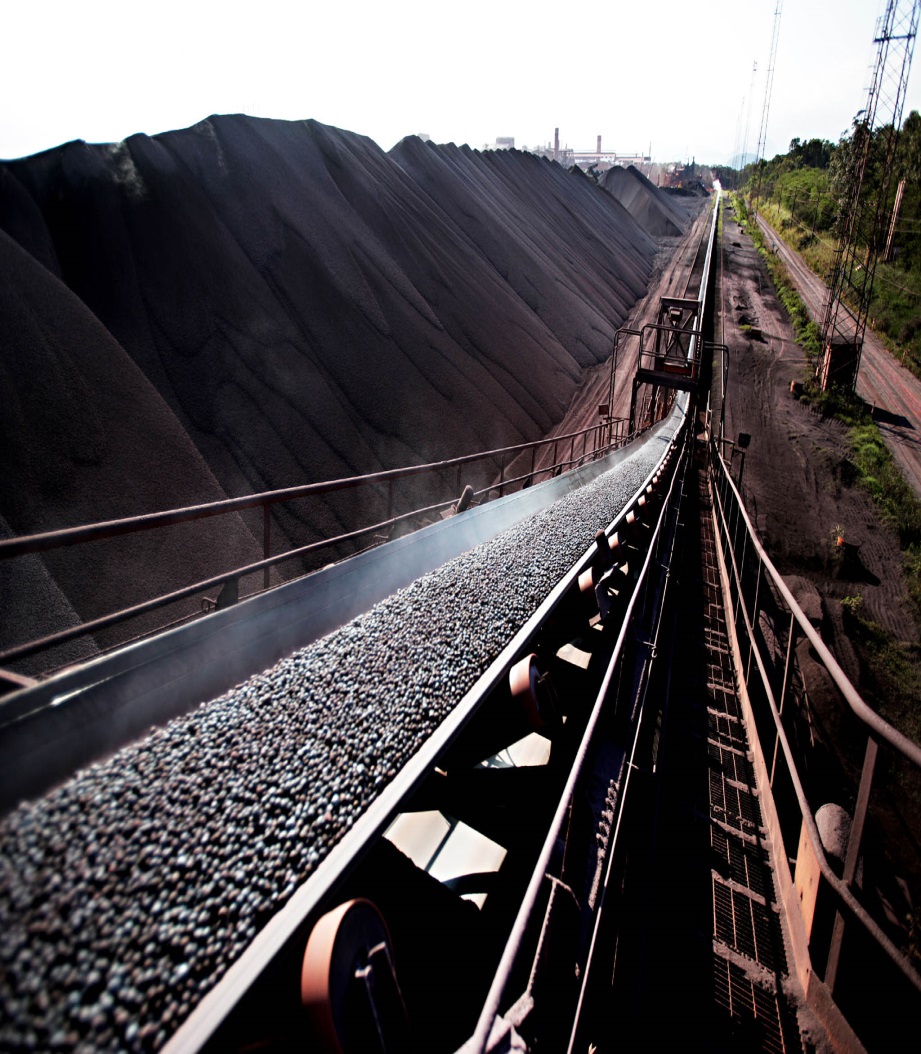 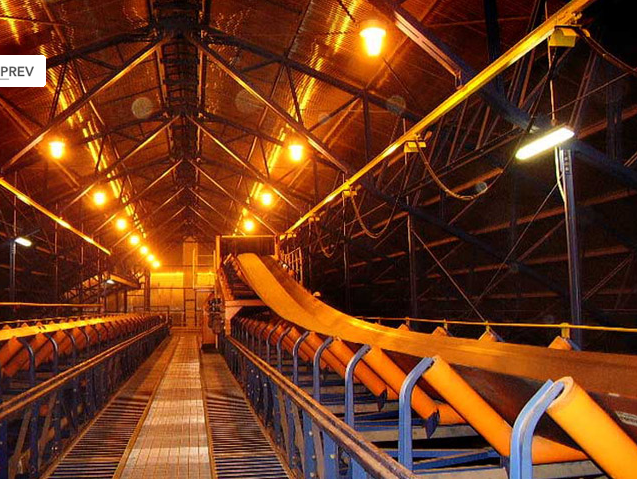 Esteira interna
Mineroduto
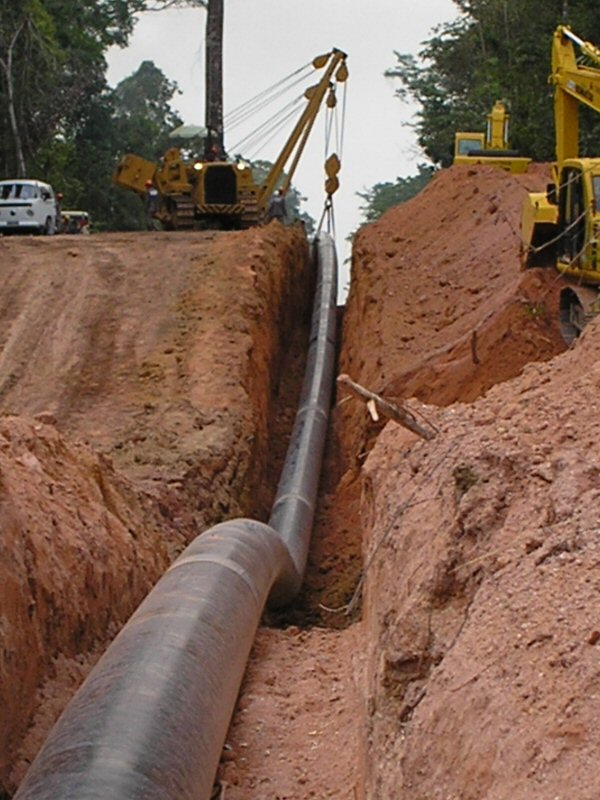 O principal meio de transportar cargas a granel é através de esteiras
Características e capacidades de transporte dependem  da carga a ser  movimentada
Minério: esteira a céu aberto com 92” e 8.000tph de capacidade nominal
Grãos: esteira coberta com 48” e 1.500tph de capacidade nominal
Sistema de Transporte
Elevador de canecas
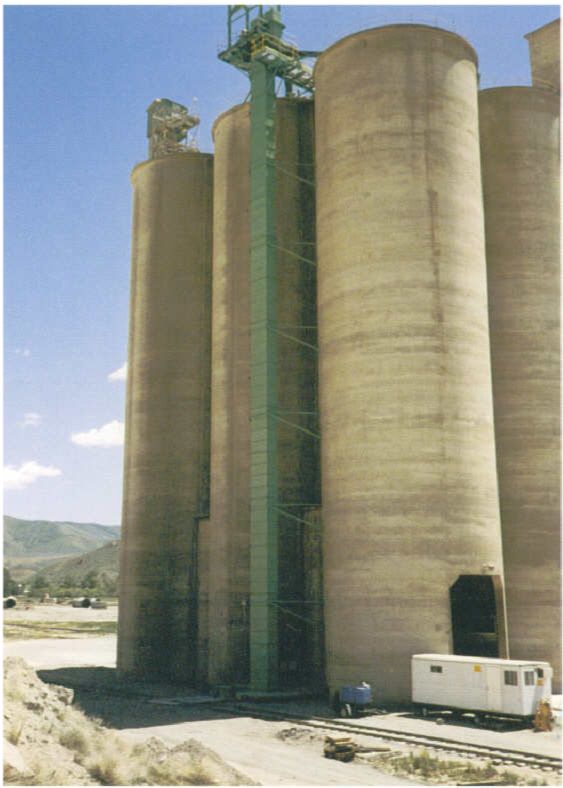 Torre de transferência
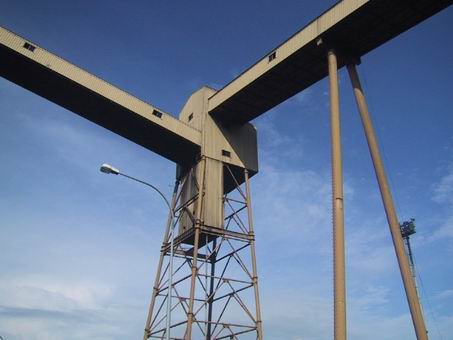 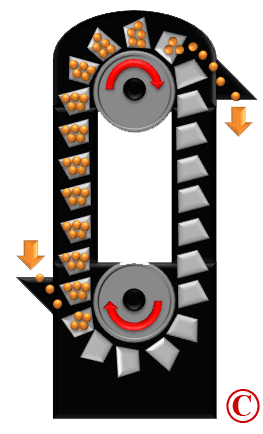 Os elevadores de caneca exercem a função de elevar a carga do nível do solo para os armazéns/silos (produtividade 150 - 750 tph)
As torres de transferência são instaladas com a finalidade de garantir melhor desempenho das esteiras, evitando trechos muito extensos, além de serem essenciais para a mudança de direção da linha de transporte
Sistema de Armazenagem
Pátio a céu aberto de minério
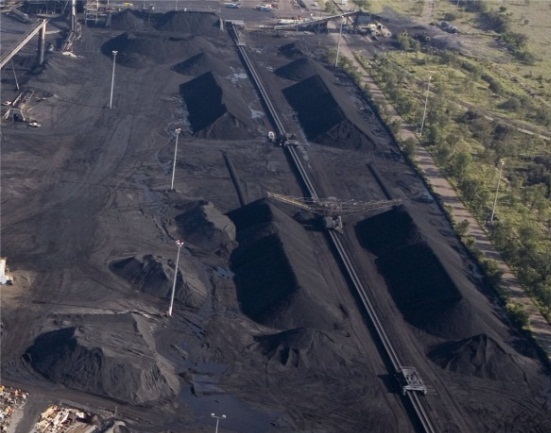 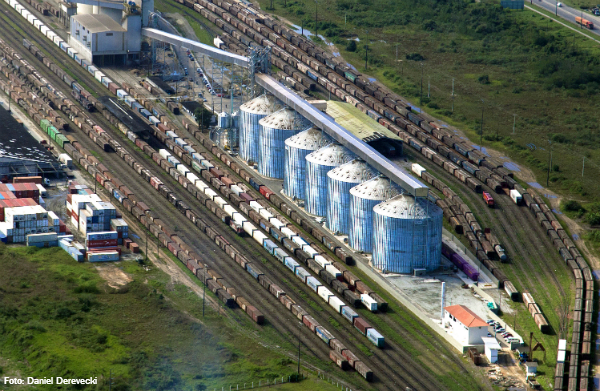 Silos
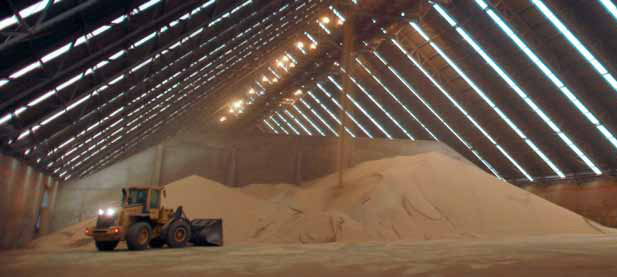 Armazém
Pátios a céu aberto, geralmente, são utilizados na operação de granéis minerais (minério de ferro, carvão e coque)
Granéis agrícolas e fertilizantes, por não poderem ficar expostos a umidade, são armazenados em silos e/ou armazéns cobertos
Sistema de empilhamento e recuperação
Reclaimer
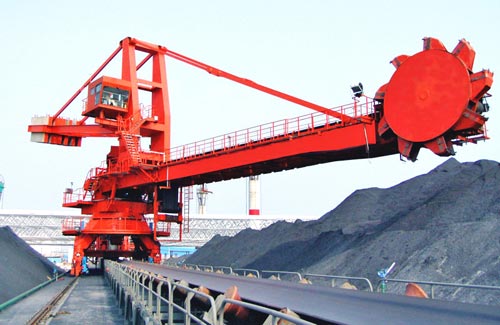 Stacker/Reclaimer
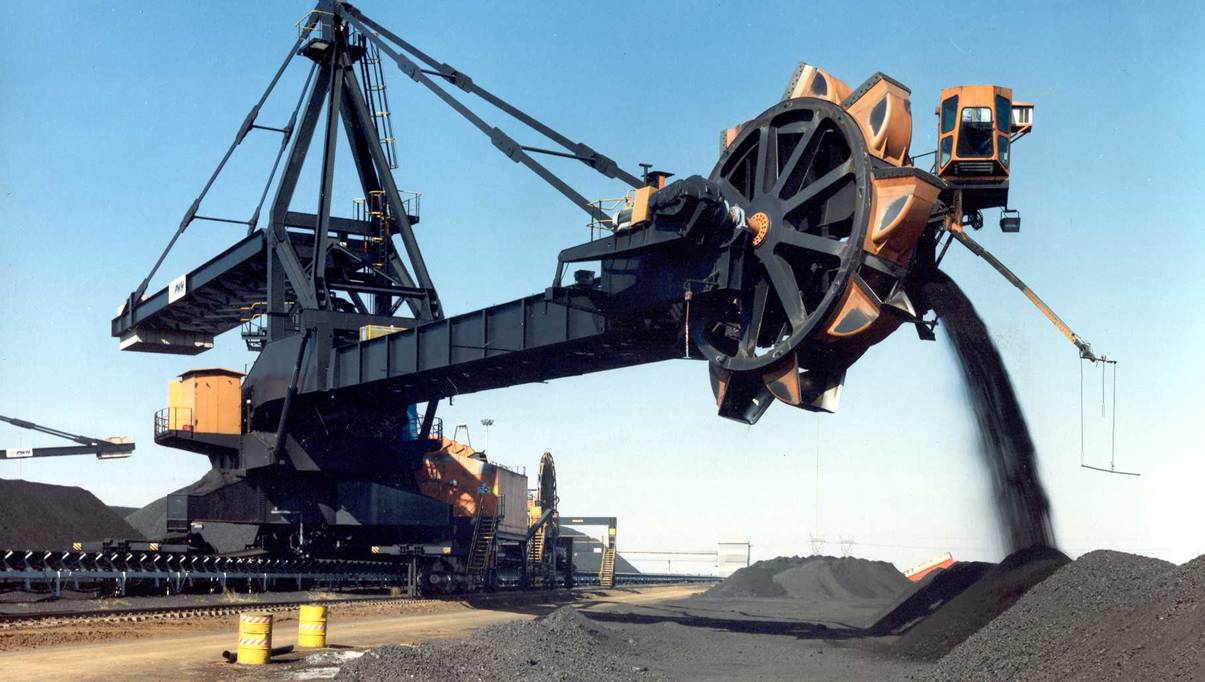 Pátio
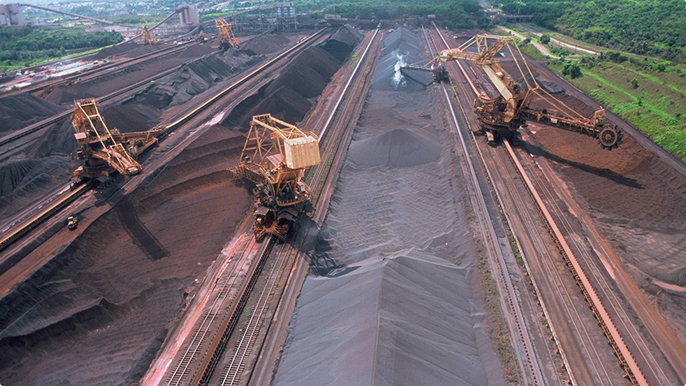 O stacker/reclaimer pode tanto empilhar (stacker) o minério que chega através de correias, como recuperá-lo (reclaimer)
Este equipamento só é utilizado para a movimentação de granéis minerais (carvão, coque e minério de ferro) e tem capacidade nominal de 3.000 a 8.000tph
Sistema de Embarque
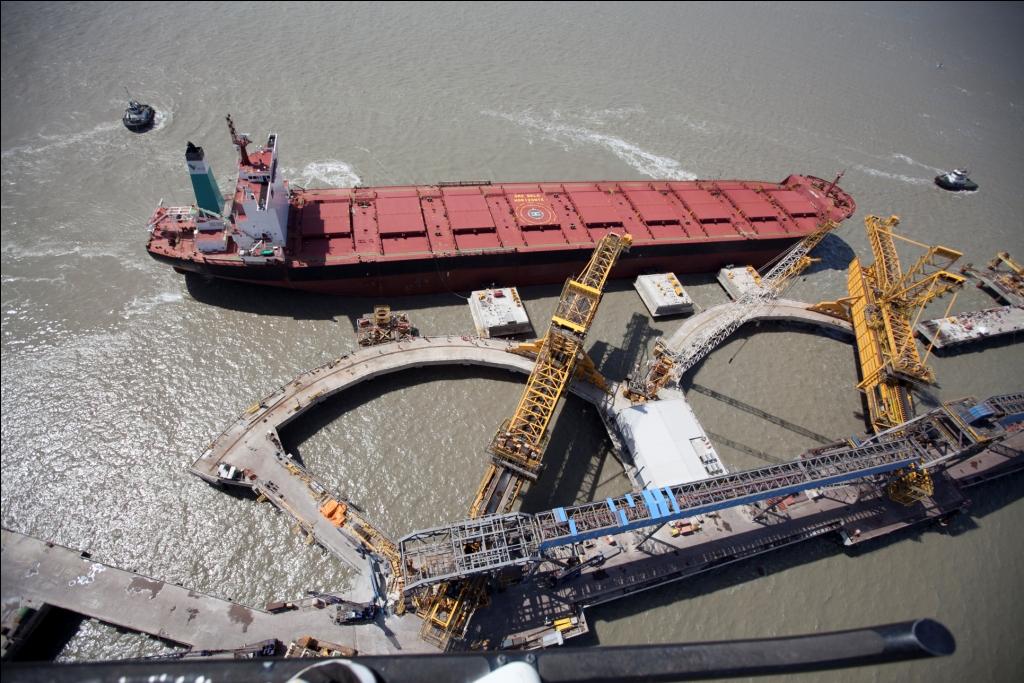 Shiploader radial
Sistema de torres fixas
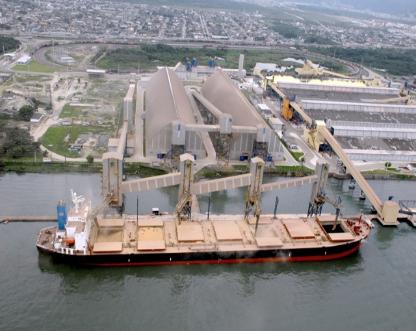 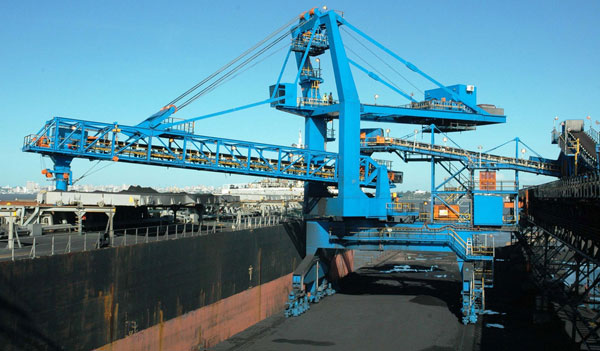 Traveling Shiploader
O shiploader é utilizado para o carregamento do navio e está conectado ao pátio/armazém através de esteiras
Produtividade: 8.000 tph (minério) e 1.000-3.000 tph (granel vegetal)
Sistema de Desembarque
Descarregador com grab
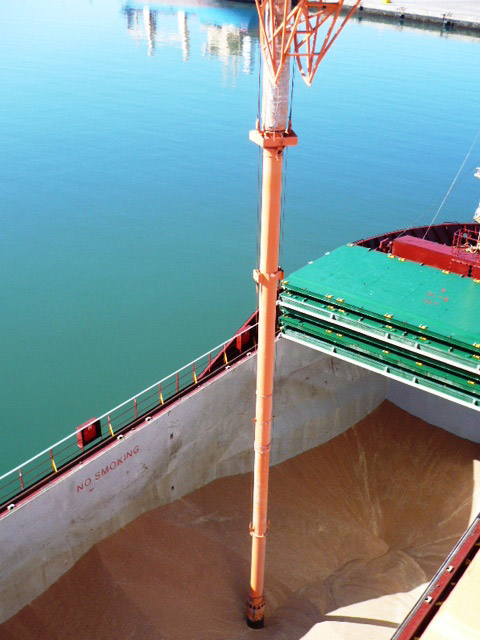 Sugador
Descarregadores contínuos
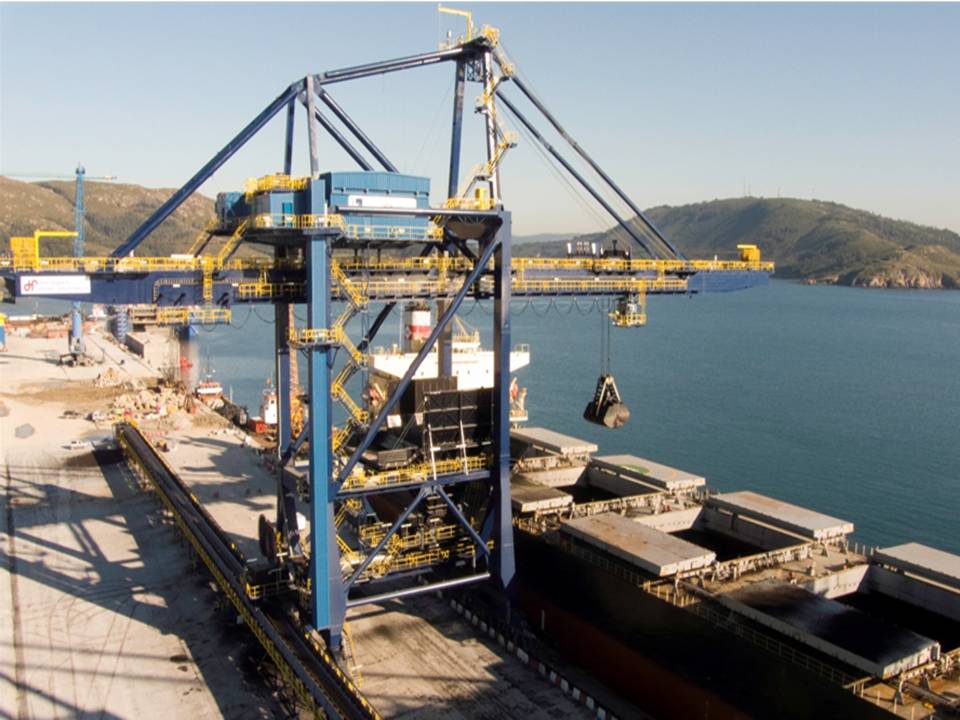 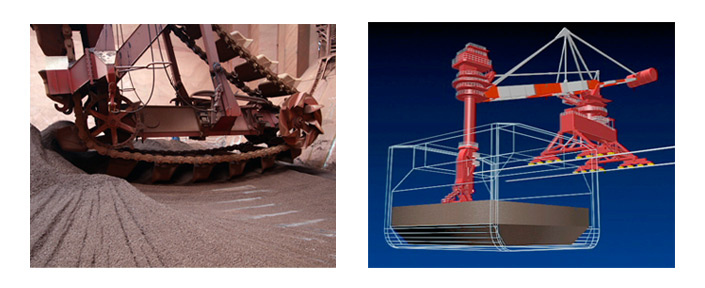 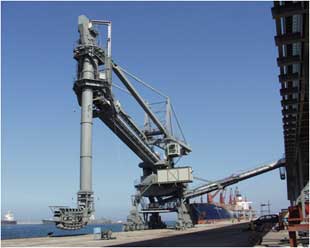 A descarga do navio é feita com a utilização de clamshell e moegas
A descarga do navio também pode ser feita através de sugadores para cargas menos densas (trigo)
Operações mais eficientes são atingidas com a utilização de descarregadores contínuos
Sistema de Expedição
Moega rodoviária
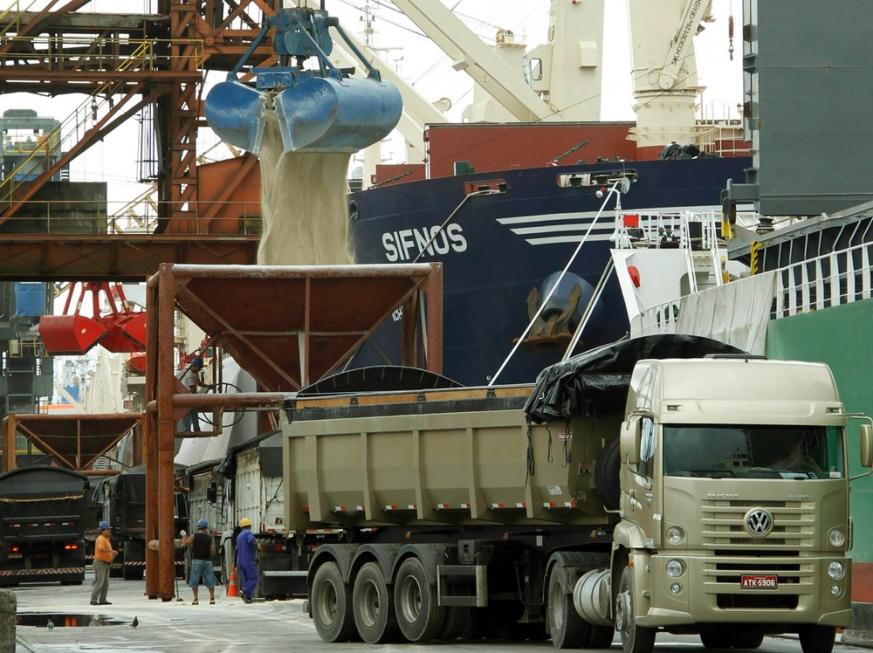 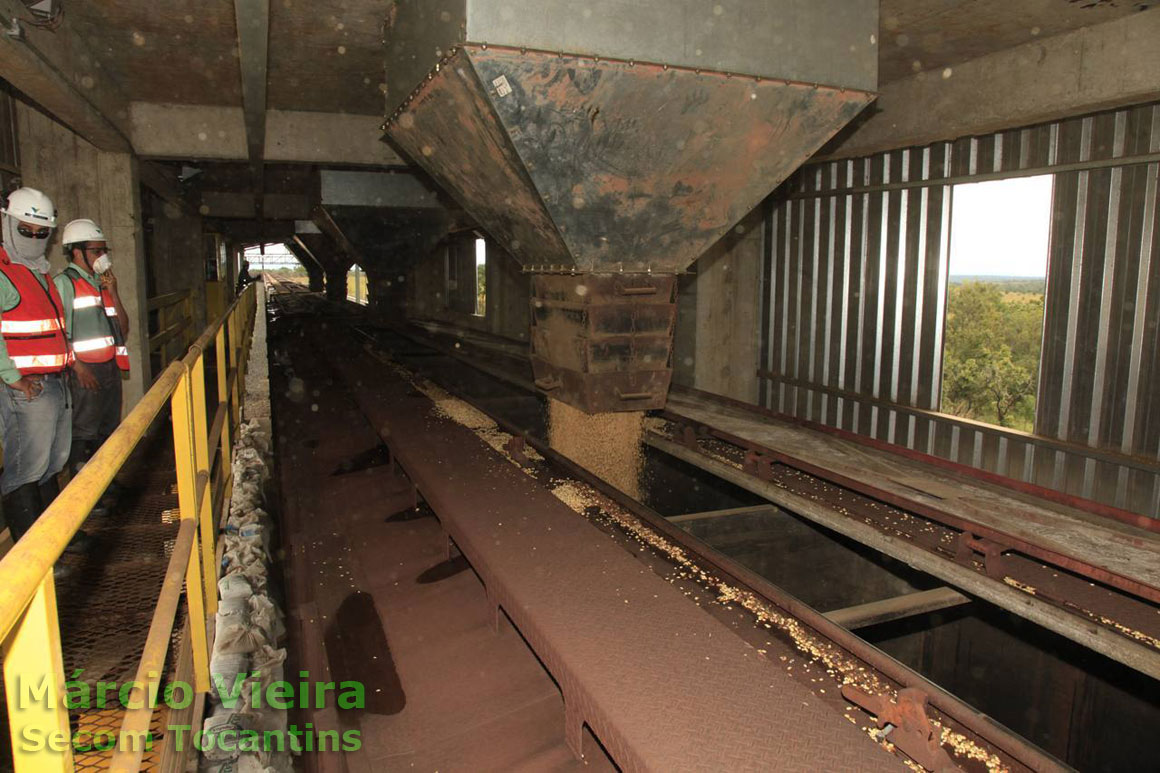 Carregamento ferroviário
As moegas exercem a função de canalizar a carga, facilitando a sua movimentação, seja para uma esteira, ou no momento de carregar carretas e/ou vagões ferroviários
Produtividade1: 300-600 tph
Tipos de navios graneleiros
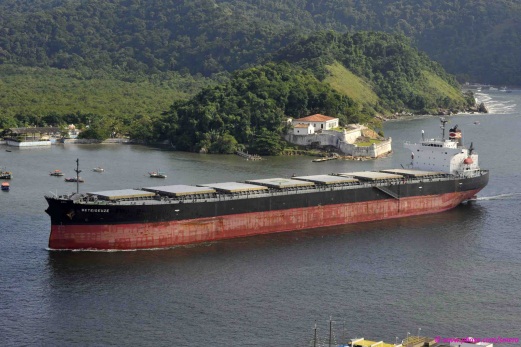 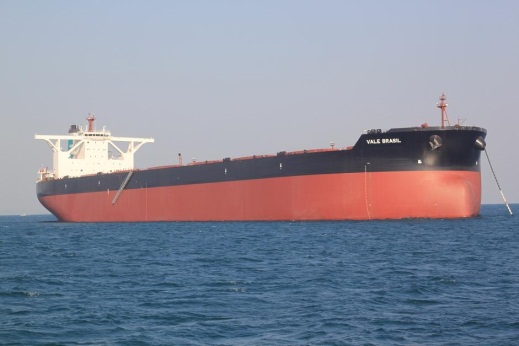 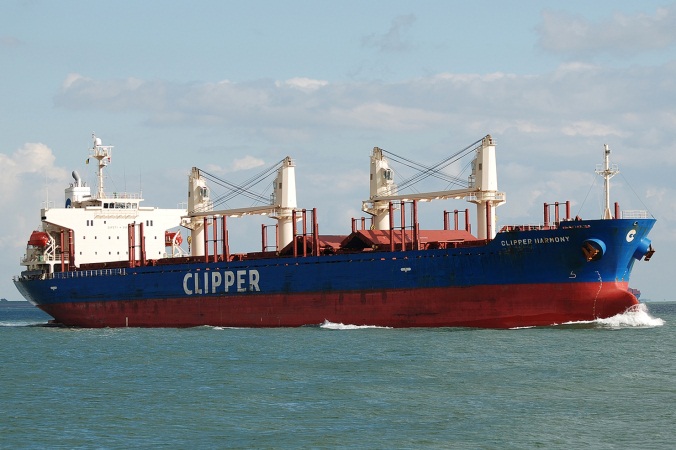 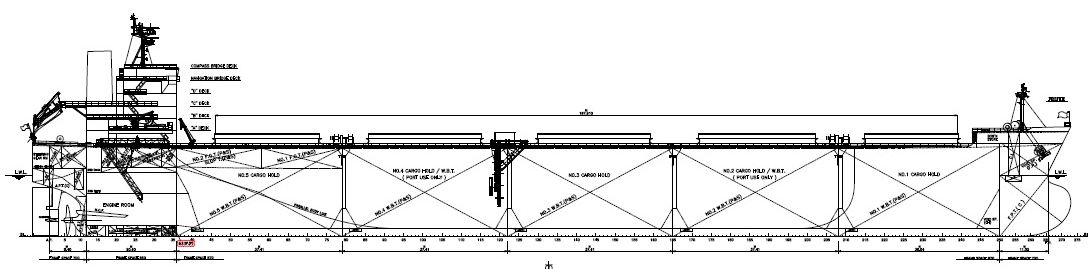 Plano de carga dos porões
Fonte: HIS Fairplay, UNCTAD
Cada carga é comercializada em lotes próprios, que decorrem da escala e definem o navio
A distribuição da curva é determinada por 3 fatores fundamentais:
A característica do produto (rotatividade e estocagem): uma refinaria de açúcar que processa 50 mil ton por ano, não vai encomendar um lote de 70 mil
A característica do porto: não se encomenda uma quantidade que seja fisicamente impossível desembarcar (limitação de calado, descarga) 
Os custos envolvidos com o ganho de escala. O valor da mercadoria define qual o melhor navio (levando em conta custo de viagem e custo financeiro) para o transporte
Carvão: 2 tamanhos característicos: 60kt e 150kt.
Isso reflete as características do mercado e do porto.
Freq.
Carvão
DWT
Freq.
Grãos: 2 grupos de lote, o menor por volta das 25kt e o maior, de 50 a 70kt (panamax)
Grãos
DWT
Minério
Minério: acumulação por volta das 150kt, com poucos lotes abaixo das 100kt
Açúcar: cerca de 25kt, e açúcar embalado (não mostrado) em 15kt
Freq.
Minérios e açúcar
Açúcar
Fonte: Stopford (2009)
DWT
Objetivos da apresentação
Principais cargas transportadas como granéis sólidos no Brasil e no Mundo e suas características
Os sistemas de transporte de um terminal
Identificação das cadeias de produção e transporte dos granéis sólidos mais representativos para o mercado brasileiro
Características dos terminais portuários especializados na movimentação de granéis sólidos
Apresentação das cargas
Minério de Ferro
Carvão e Coque
Bauxita/Alumina
Grãos
Açúcar
Fertilizantes
Outras Cargas
Características da carga
Alta densidade
Grandes volumes
Trens
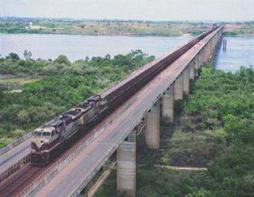 Trem típico
2,5 km
13.000 t
2 locomotivas e 160 vagões
Estrada de Ferro Carajás
5 km
30.000 t
4 locomotivas e 330 vagões
2,5 t/m³
1 t/m³
Água
Minério de ferro
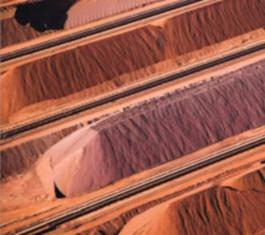 Navios
Navio típico Capesize
180.000 t
280 m
Valemax
400.000 t
360 m
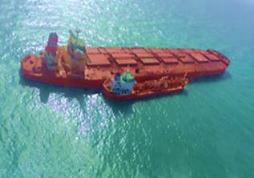 As características da produção e escoamento de minérios são:
Grande distância e grande volume movimentado 
Voltado para o mercado externo 
Carga própria escoada por terminais privativos
Capital intensivo com tendência de verticalização na cadeia
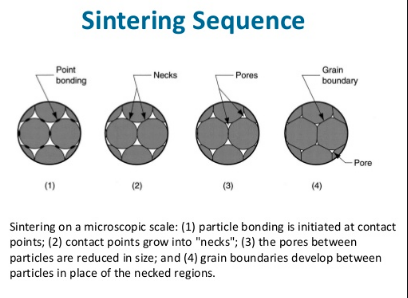 Qualidade dos minérios
Precisa de enriquecimento
Teor de ferro
30 %
43,6 %
62,2 %
67 %
Bahia
MG (atual)
Corumbá
Carajás
MG (antigamente)
Principais tipos de minérios
Granulometria
0,15  mm
6,35 mm
18 mm
50 mm
Pellet feed
Sinter feed
Pelota
Granulado 
(Lump ore)
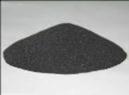 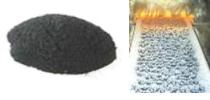 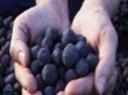 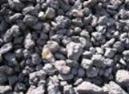 Insumo para produção de pelota
Antigamente era rejeitado
Insumo para sinterização
Antigamente era rejeitado
Pode ser levado ao alto forno 
Produto que simula o granulado
Pode ser levado ao alto forno 
Produto natural extraído das minas
Fonte: DNPM e UFOP
No Brasil existem quatro principais regiões de produção. Duas outras podem ser consideradas novas fronteiras
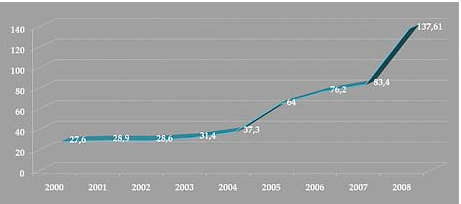 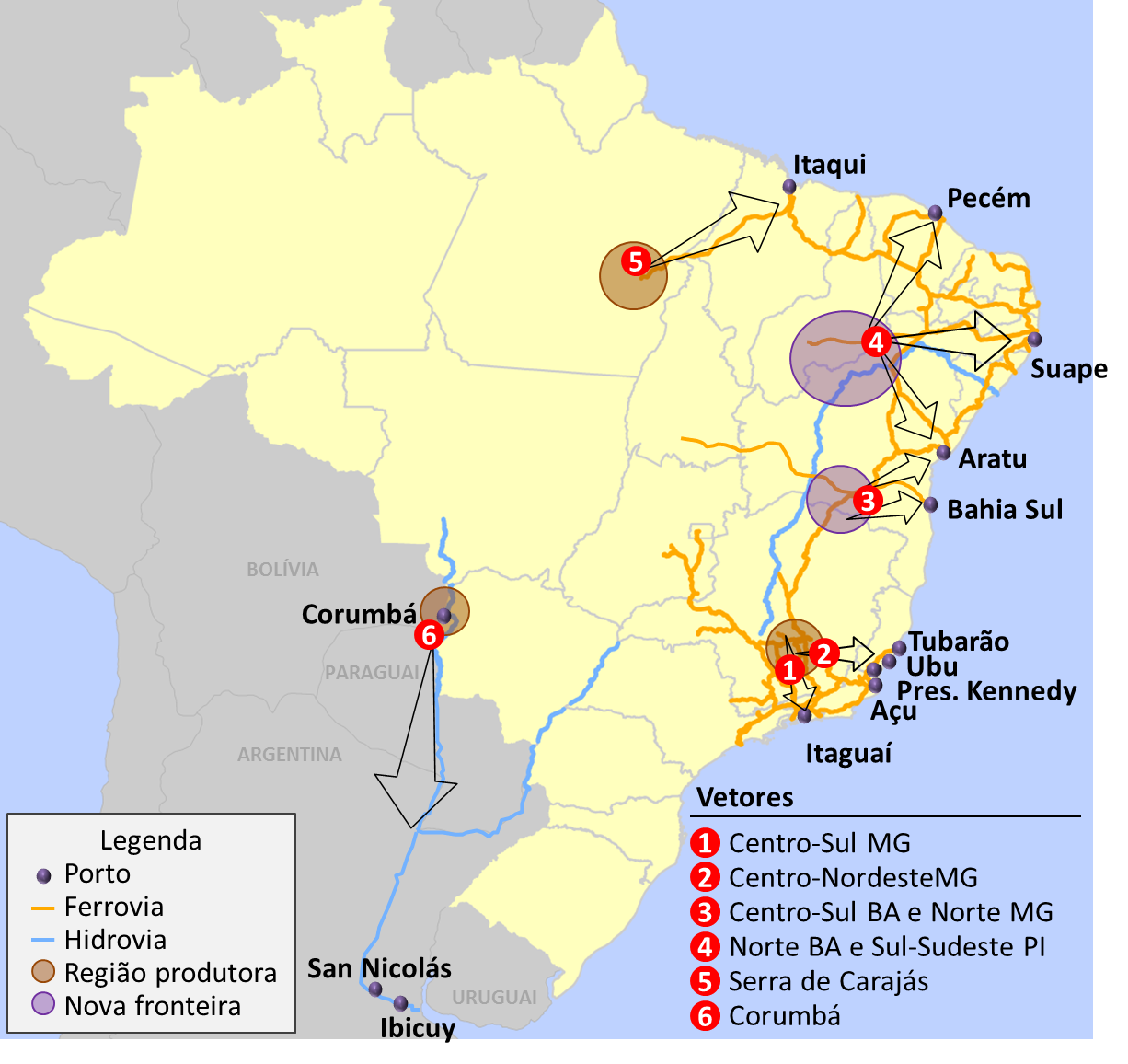 Novos projetos dependem do preço do minério...
(03/2012): ~USD150/t1
(09/2014): ~USD80/t
(07/2016): ~USD50/t
Fonte: IBRAM, DNPM, MT, Vale, CSN, MMX, Samarco, ANTT, PNLT
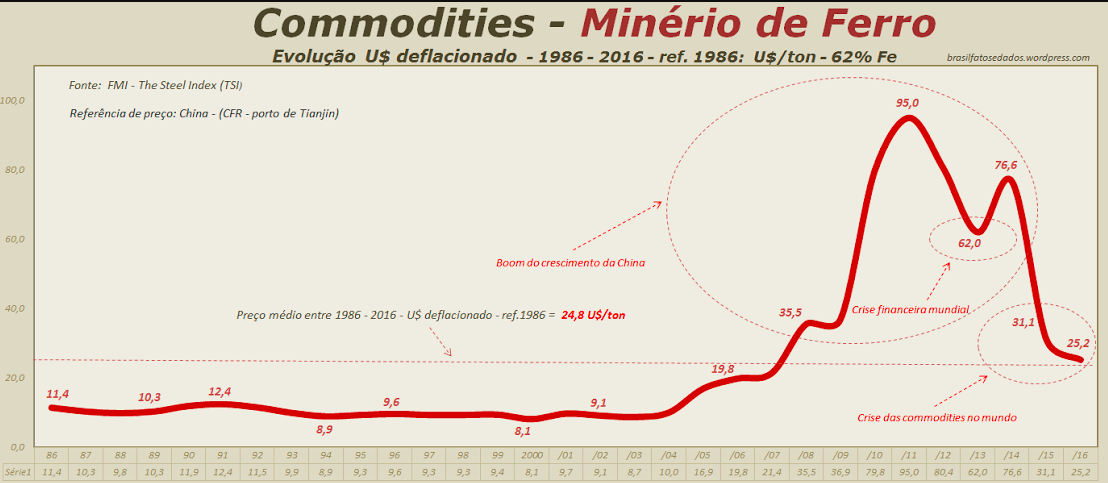 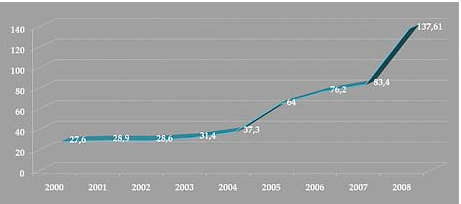 Principais terminais na movimentação de minério de ferro
Volumes em 2013
Ponta da Madeira
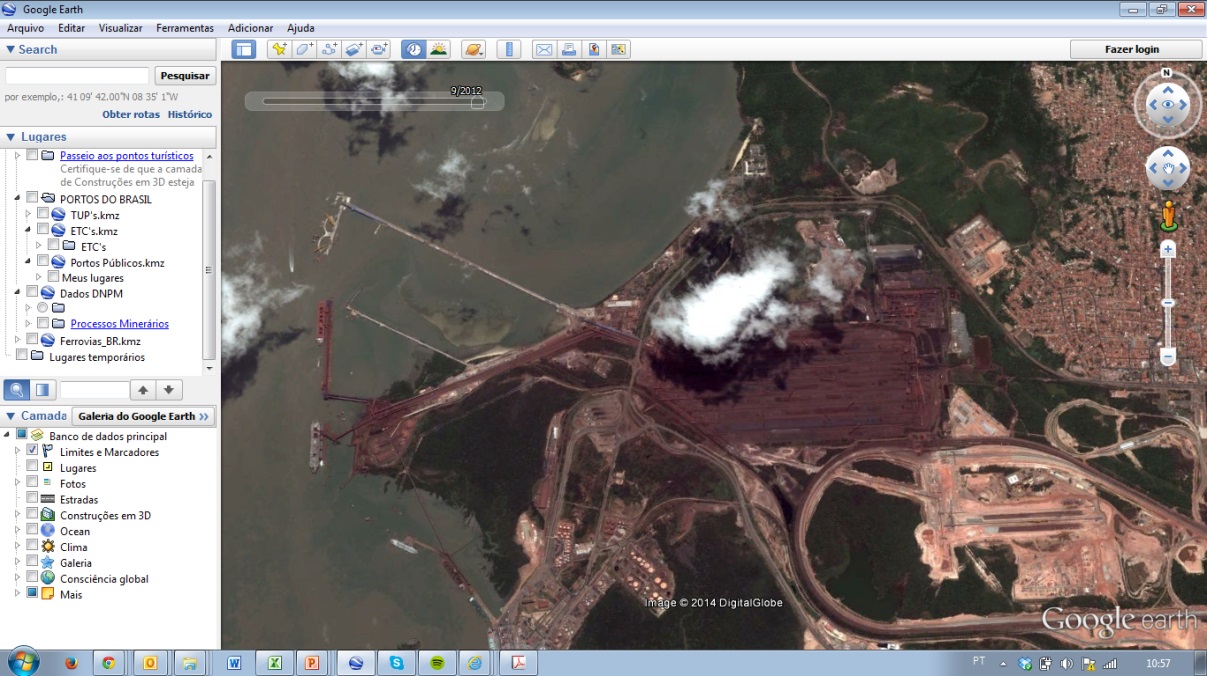 105 Mt
(32%)
Pátio 1,1km²
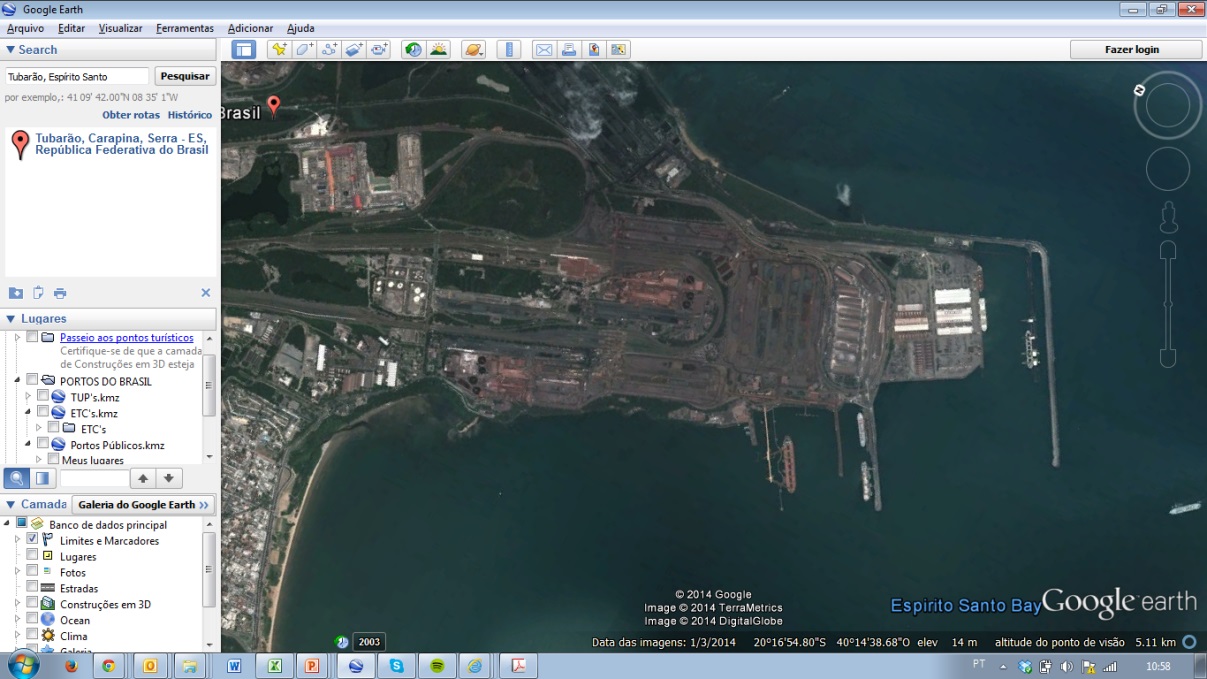 Tubarão
102 Mt
(31%)
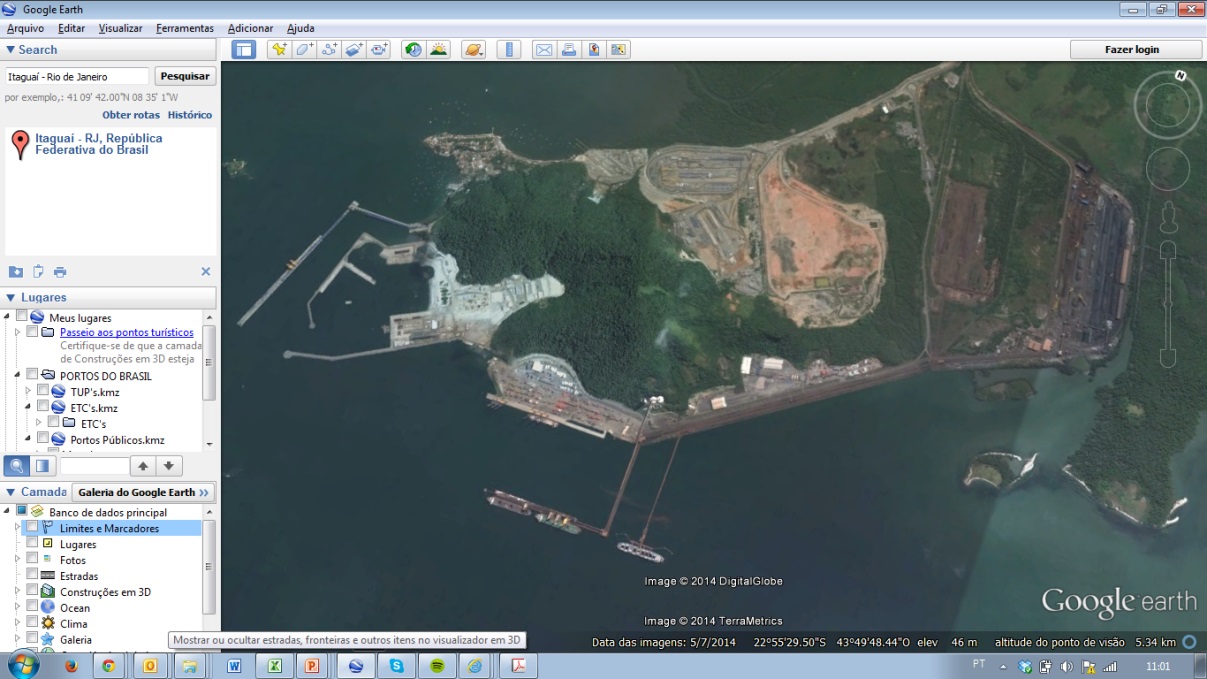 Itaguaí
Ponta da Madeira
Tubarão
Ponta de Ubu
50 Mt
(15%)
Porto do Açu
Itaguaí/TIG
Tubarão https://www.youtube.com/watch?v=c_U-t-9fK1o
Escavadeira https://www.youtube.com/watch?v=VBx_GbKa704
Berge Stal https://www.youtube.com/watch?v=DVFzLVLDh1o
TIG
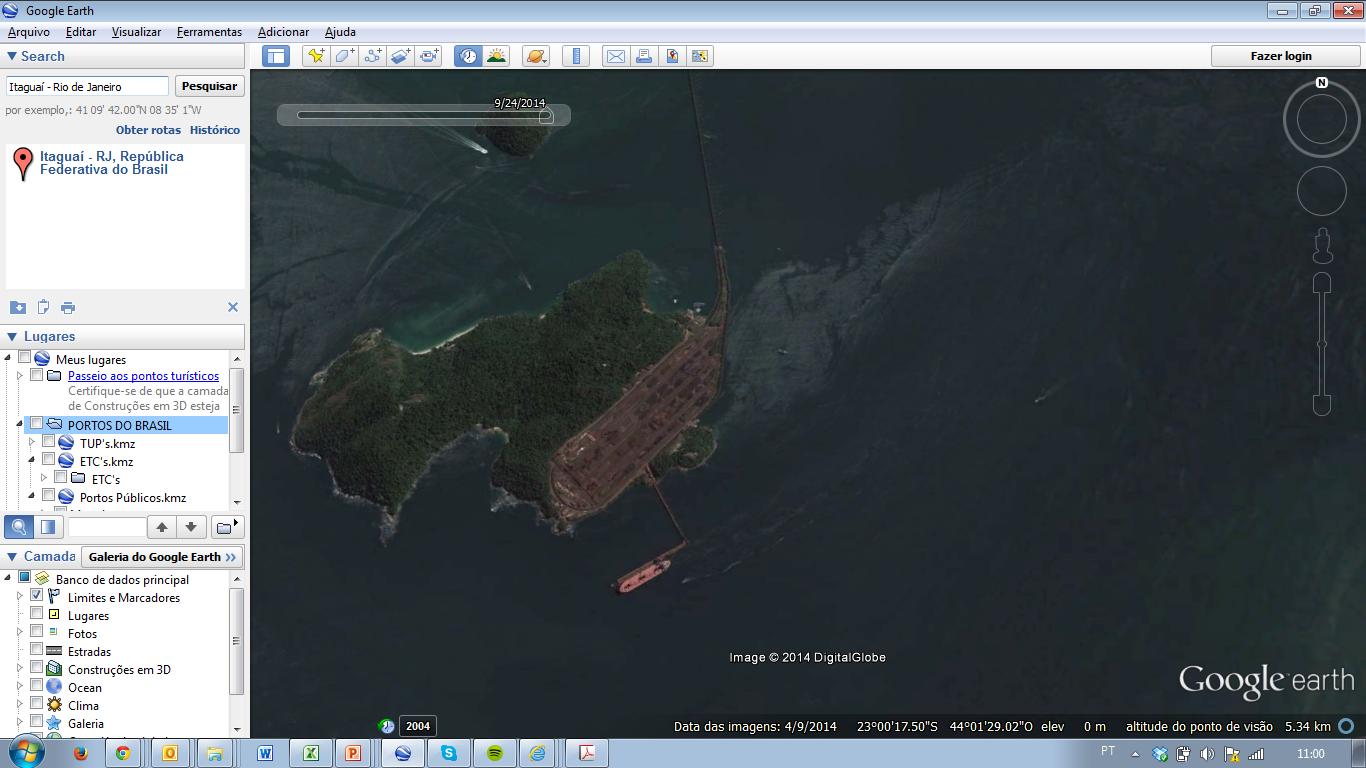 40 Mt
(12%)
Fonte: Antaq. (Ponta de Ubu movimentou 22Mt - 7%)
O principal modal de transporte de minérios é o ferroviário
Vantagens
Desvantagens
Rápido e fácil carregar/descarregar grandes volumes
Transporte de outros tipos de cargas
Enrosco regulatório e demora para concessão de novas vias
Ferrovia
Requer uso de água doce na origem
Alta especificidade do ativo
Implantação e operação mais barata que ferrovia
Mineroduto
Dificuldade em combinar (mina + terminal hidroviário + terminal portuário)
Baixos custos operacionais
Transporte de outros tipos de cargas
Hidrovia
Rápido (instalação e operação)
Viável apenas para distâncias muito curtas e pequenos volumes
Rodovia
Principais elos da cadeia de exportação brasileira e principais players1
Produção
Transporte
Porto
Shipping
35 navios Valemax
Outros
MMX
CSN
Vale: controle 76% 
participação 83%
Vale: controle 68% 
participação 99%
Vale: controle 88% 
participação 91%
Samarco
(50% Vale/
50% BHP)
Vale
Cerca de 8% da produção brasileira depende de negociação com outros players (Vale, CSN) para obter acesso à infraestrutura de transportes (ferrovia e porto)
A Vale, altamente verticalizada, investiu em shipping para diminuir a oscilação do frete marítimo e obter maior ganho de escala nas operações....
...em resposta ao movimento da VALE, o governo Chinês barrou a entrada dos Valemax nos portos chineses....recentemente Vale fez parceria com a Cosco ...
Hid. Paraná-Paraguai
(Vale/ MMX)
Outros
Ponta de Ubu
(50% Vale/
50% BHP)
Duto Samarco
(50% Vale/
50% BHP))
Outros
Ferrovia EFC
(100% Vale)
Ponta da 
Madeira
(100% Vale)
TECAR
(CSN)
Ferrovia MRS
(44% Vale/ 
 23% CSN)
TIG/CPBS
(Vale)
Ferrovia EFVM
(100% Vale)
Tubarão
(Vale)
(1) Dados obtidos em 2010. Fonte: IBRAM, DNPM, MT, Vale, CSN, MMX, Samarco, ANTT, PNLT
Mercado do minério de ferro apresenta forte dependência do crescimento da China
Produção de aço bruto
CAGR: 2%
CAGR: 14%
[Mt]
Suprimento de minério de ferro e concentração do minério chinês
[Mt]
CAGR: 20%
Fonte: Adaptado de Jefferies
Case Vale: Estação de Transbordo de Minério
Como nem todos os portos conseguem receber um Valemax, a Vale criou uma Floating Transhipment Station (FTS) nas Filipinas
Vale consegue armazenar 270.000t de minério e realizar o blend para cada cliente do mercado Asiático
Já foi encomendada uma nova FTS que deverá ficar localizada próxima a Coréia do Sul
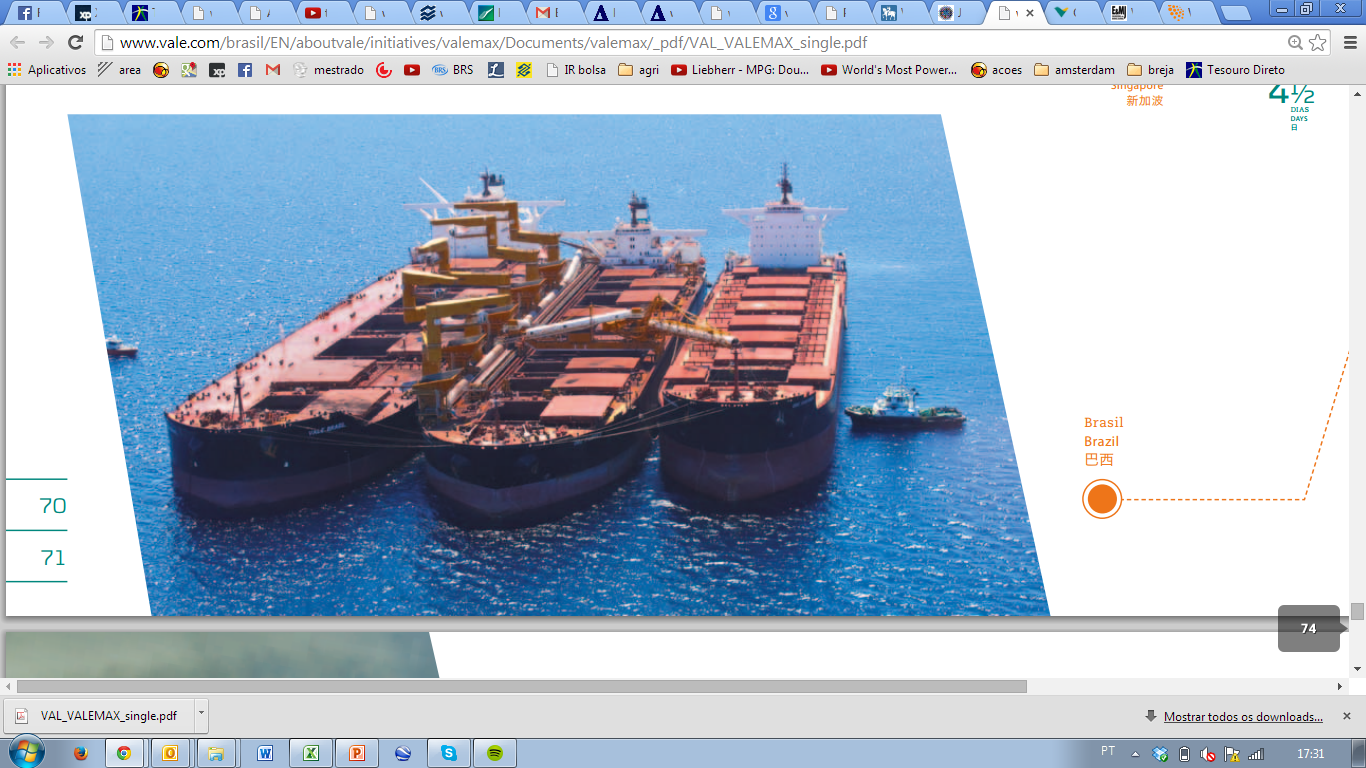 FTS da Vale
Valemax
362m
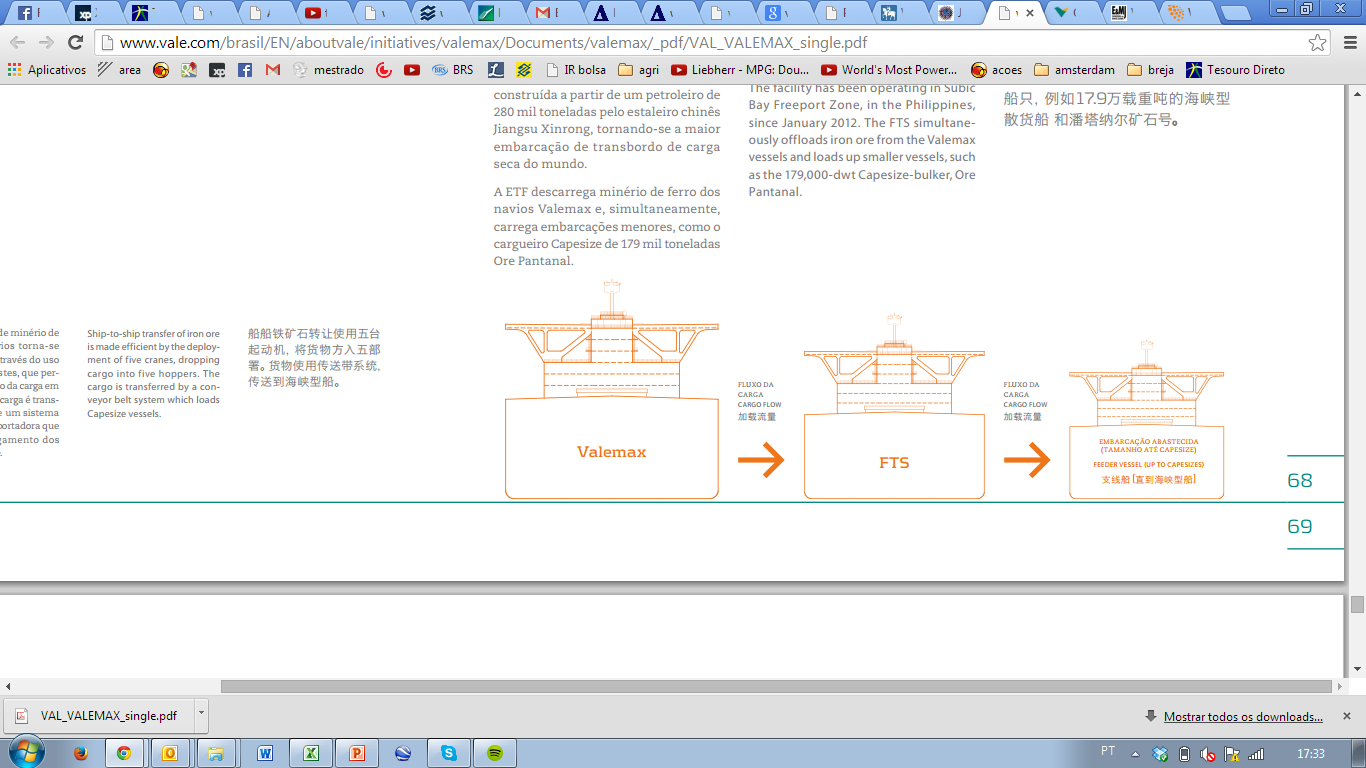 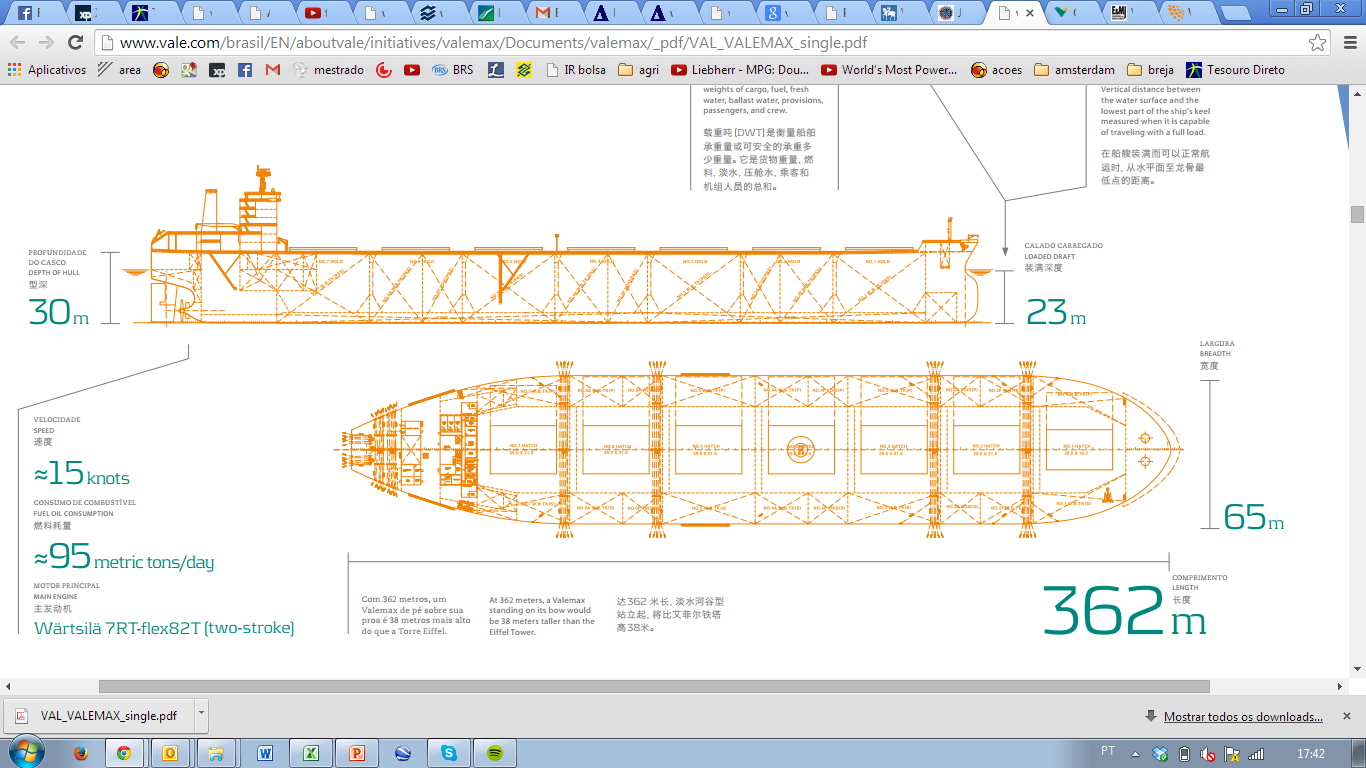 23m
65m
Cada porão é um Panamax!
https://www.youtube.com/watch?v=jc32DLnzxWc
https://www.youtube.com/watch?v=zQqPuNG2osg
www.youtube.com/watch?v=LbcYkxK5YFM
Fonte: VALE
Resumo - Minério de ferro
Mercado
Produção e exportação no Brasil devem continuar crescendo nos próximos anos
Alta dependência das importações chinesas
Grandes grupos dominam a cadeia logística, especialmente ativos ferroviários e portuários

Terminal Portuário
Terminais típicos de minério tem capacidade para 25 Mtpa
Transporte terrestre majoritariamente ferroviário
Calado profundo para navios de grande porte
A Vale é benchmark mundial de capacidade/ produtividade de terminais
Tendências
Nova fronteira na região NE (Bahia e Piauí)
Apresentação das cargas
Minério de Ferro
Carvão e Coque
Bauxita/Alumina
Grãos
Açúcar
Fertilizantes
Outras Cargas
Características das cargas
Média densidade
Grandes volumes
Trens
1,00 t/m³
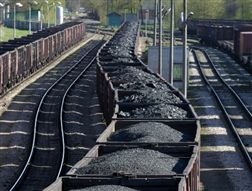 Trem típico
2.200 t
80 vagões
0,7 t/m³
Carvão e coque
Água
Aplicações das cargas
Navios
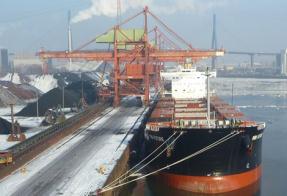 Navio típico
60 - 150 kt
200 m
As características da produção e escoamento de carvão e coque de petróleo são:
Carvão: importa-se carvão siderúrgico (carvão nacional é destinado às UTEs) 
Coque: importado para energia em cerâmicas, cimenteiras, UTEs e alumina
O consumo de carvão e coque é concentrado na faixa litorânea e no estado de MG
Consumo de carvão no Brasil
Porto de importação (2013)
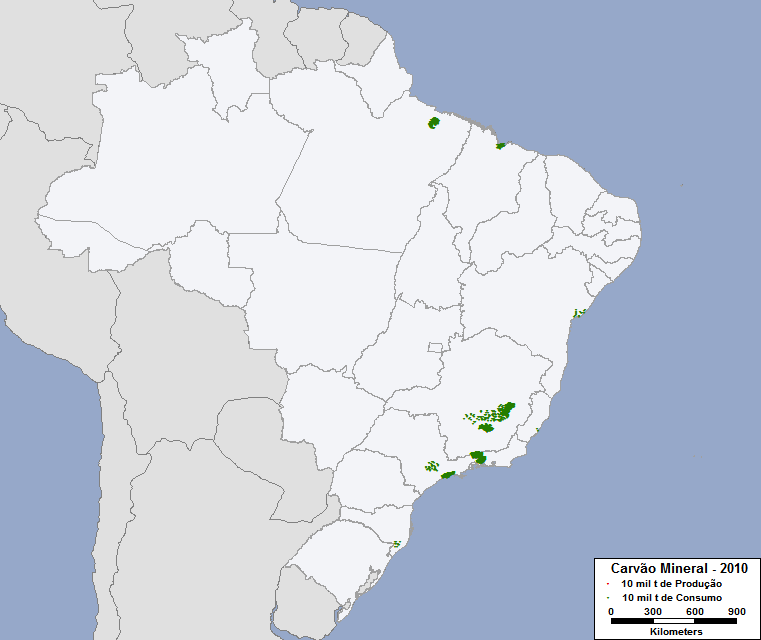 Carvão
Cerca de 90% do carvão importado é consumido no Sudeste, maior parque siderúrgico do país
O T. Praia Mole é o principal em movimentação de carvão, com ~10Mt em 2013
A importação de coque é bem mais dispersa e ocorre em todo o país
10 kt de Consumo
Coque
Itaqui
Imbituba
Cabedelo
TMIB
V. Conde
Aratu
Vitória
Itaguaí
Santos
Novos projetos devem afetar fluxo de imp/exp dessas cargas
Principais indústrias
Bauxita/Alumina no Pará e Maranhão
Cimenteiras e térmicas no NE
Novas Refinarias (RNEST, Premium I e II) poderiam mudar importação -> exportação de coque de petróleo
Siderúrgica em Pecém
Atendimento ao parque siderúrgico da Bahia (Ferbasa)
Atendimento ao parque siderúrgico do Sudeste
TUP Usiminas ficou proibido de movimentar coque
V. Conde
Itaqui
Pecém
Tubarão
Aratu
Suape
Cabedelo
Tecar
Imbituba
Santos
Atendimento a indústria cimenteira (Votorantim)
Refinarias
Alumina
Siderúrgicas
Sumário executivo – Carvão e coque
Mercado 
Brasil importou, em 2013, 16Mt de carvão e coque mineral para uso siderúrgico, e  7Mt de coque de petróleo para suprir a demanda energética de cimenteiras, fábricas de cerâmica, UTEs e plantas de alumina
Sinergia logística: utiliza-se usualmente os vagões que chegam ao porto com minério de ferro para “subir” com carvão para as siderúrgicas
Coque de petróleo muitas vezes é transportado pelo modal rodoviário

Terminal Portuário
Terminais típicos de minério tem capacidade para 4 Mtpa, com grabs, moegas, e pátios de estocagem
A gestão de um terminal de carvão e coque é complicada, pois deve-se conciliar lotes grandes e pequenos, mixes diferentes para cada usuário, e políticas de gestão de estoques discrepantes
Apresentação das cargas
Minério de Ferro
Carvão e Coque
Bauxita/Alumina
Grãos
Açúcar
Fertilizantes
Outras Cargas
Processo produtivo  da indústria do alumínio
Extração da Bauxita (~35Mt)
Produção alumina (~10Mt)
Alumínio primário (~1,5Mt)
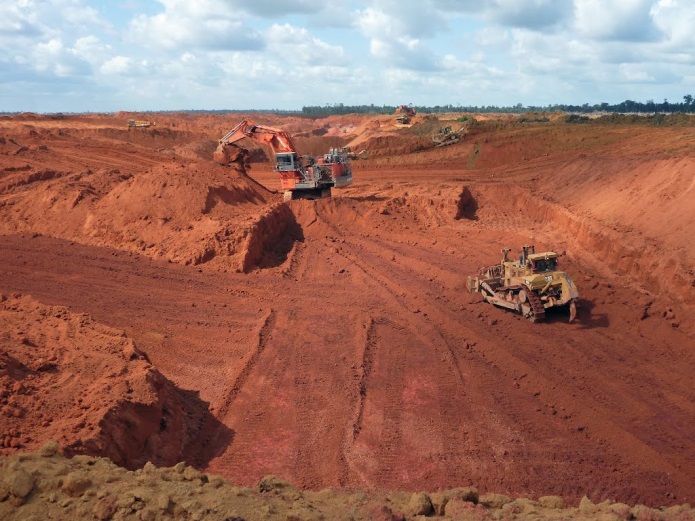 Alumina calcinada
Bauxita tratada
Soda Cáustica
+
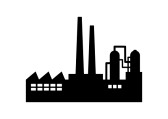 5:2
2:1
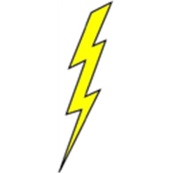 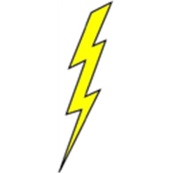 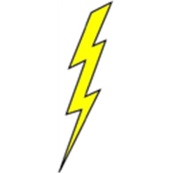 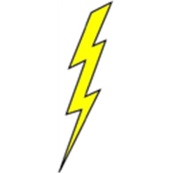 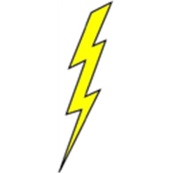 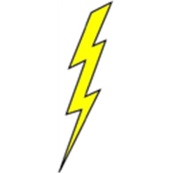 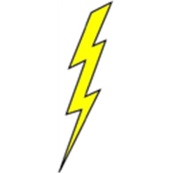 Brasil possui uma das maiores reservas de bauxita do mundo e é o 3º maior produtor 
Bauxita é britada, lavada e seca para obtenção da bauxita tratada
Alumina calcinada
Brasil é um dos maiores produtores do mundo
Brasil exporta 70% da alumina produzida
Obtenção do Alumínio
Setor está passando por uma crise:
Energia elétrica
Importações
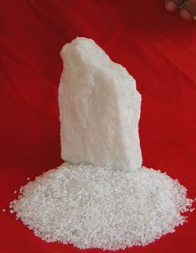 40% Vale
18% Alcoa
15% BHP
12% Rio Tinto
10% Votorantim
 5% Hydro
Fonte: ABAL, BNDES
Principais regiões produtoras e portos utilizados
Exemplo de fluxo logístico
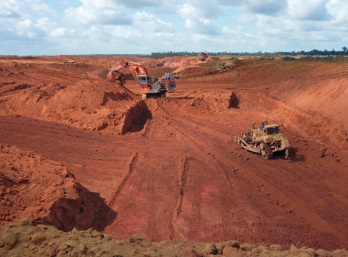 São Luís
Barcarena
Oriximiná
Extração na mina em Oriximiná
Paragominas
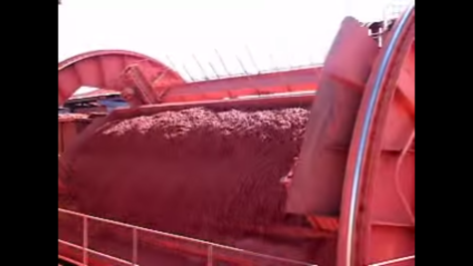 Transporte ferroviário até o TUP Trombetas (~30km)
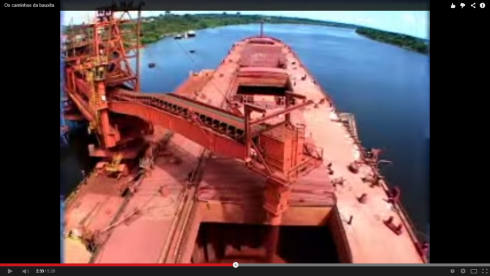 Transporte marítimo até Barcarena
Poços de Caldas
Alumínio
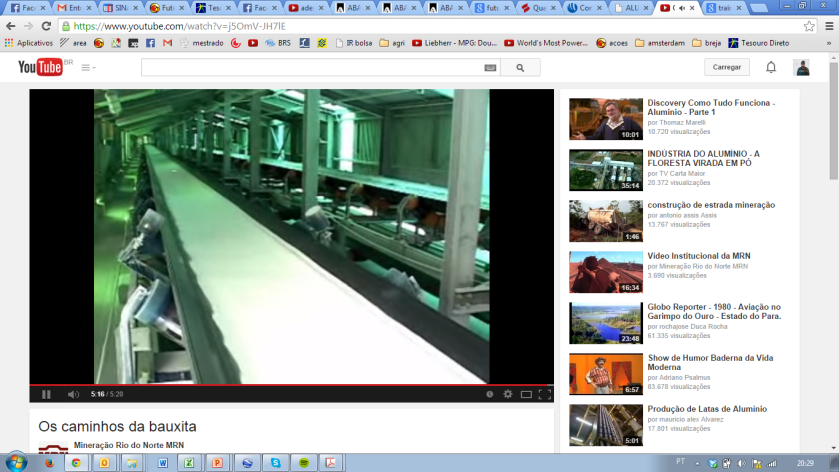 Produção da alumina calcinada e exportação
Bauxita
Alumina
Alumínio
Sumário executivo – Bauxita/Alumina
Mercado
Brasil é um dos maiores produtores do mundo de Bauxita/Alumina e possui uma das maiores reservas do mineral
Nova planta da Rio Tinto na Bahia?
Cadeias são verticalizadas (bauxita, alumina, energia elétrica e alumínio)
Mercado nacional era autossuficiente em produção de alumínio, mas pelo alto custo de energia, deverá aumentar suas importações do produto
Cadeia de reciclagem é relevante (35% do consumido é recuperado)
O professor Ildo Sauer, do IEE (Instituto de Energia e Ambiente) da USP, calcula que uma fabricante de alumínio lucre o dobro vendendo a energia no mercado à vista do que produzindo 1
Segundo consultores do setor, outras empresas que, como a Alcoa, são eletrointensivas estão suspendendo a produção para vender energia 2
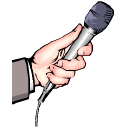 (1) Folha de São Paulo; (2) O Estado de São Paulo 29/03/14
Apresentação das cargas
Minério de Ferro
Carvão e Coque
Bauxita/Alumina
Grãos
Açúcar
Fertilizantes
Outras Cargas
Características da carga
Media densidade
Brasil no Mundo1
1,00 t/m³
0,75 t/m³
0,60 t/m³
Água
Soja e milho
Farelo de soja
Modais utilizados
Caminhões
Trens
Barcaças
Navios
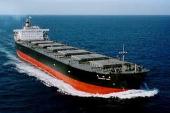 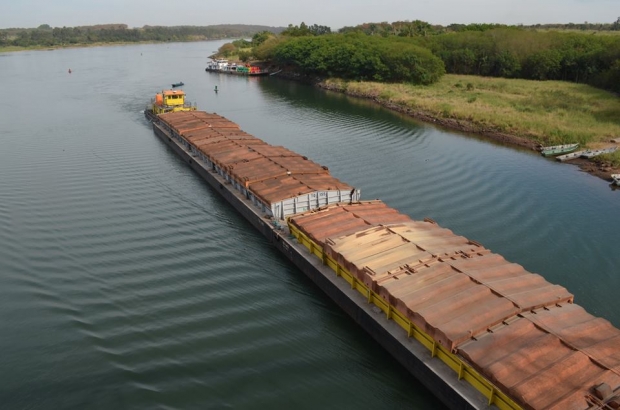 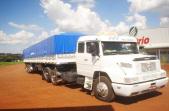 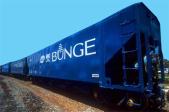 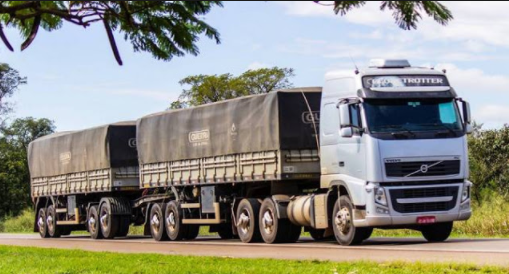 Trem típico
4.800 t
80 vagões
Barcaça típica
2.000 t
Comboio leva 12-16
Navio típico - panamax
60.000 t
230 m
Carreta / Bitrem / Rodotrem
20t / 40t / 60t
As características da produção e escoamento de grãos são:
Sazonalidade e compartilhamento de ativos entre as culturas (soja+milho)
Comercializada por tradings
(1) Fonte: SECEX, USDA
Evolução da fronteira agrícola
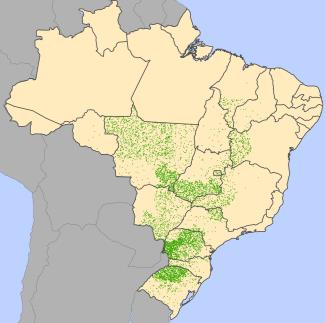 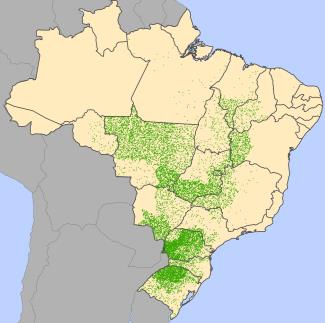 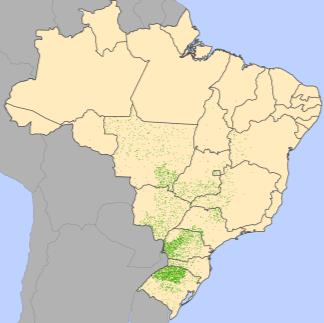 1990 – 20Mt
2000 – 33Mt
2010 – 68Mt
MAPITOBA
Fronteiras
10 kt de soja
Evolução histórica da produção de soja e milho
CAGR: 2003-2013 (6%)
[Mt]
Fonte: Elaboração própria com base em dados do IBGE
Porto São Luís will benefit from the aggressive growth rates of grain production on the Brazilian agricultural expansion frontier
Grain production map (green dots)
MA
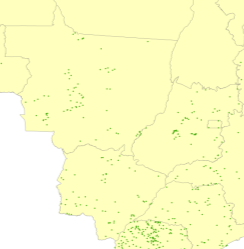 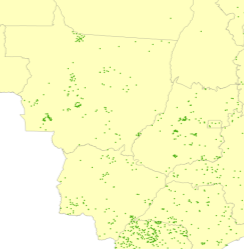 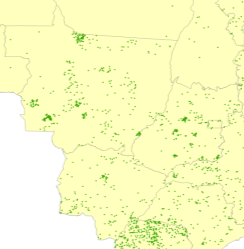 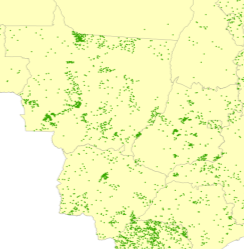 2004
2013
1990
1997
TO
MT
GO
MG
MS
SP
Estimate
PortoSão Luís
Will Brazil accomplish to expand its agricultural frontier in the Middle East?
Is Porto São Luis competitive for exporting Middle East grain production?
What is the demand ramp up expected?
2020
2030
2050
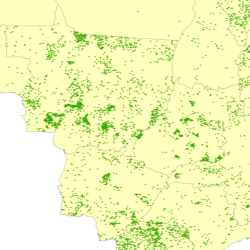 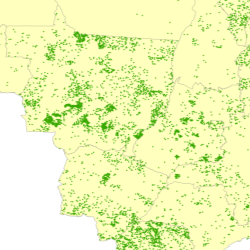 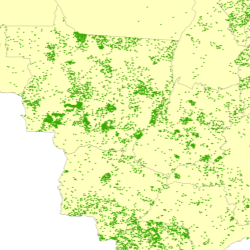 As exportações brasileiras cresceram significativamente na última década
Exportação em [Mt]
CAGR (02-13)
0,6%
Exp. milho  passa a ser relevante
22,4%
9,3%
Em 2013, 65% da produção de soja e 25% da produção de milho foram exportadas 
Milho safrinha (safra de inverno) impulsionou o crescimento da produção na última década
A China vem fazendo movimentos para aquisição de ativos de produção e de escoamento a fim de garantir seu abastecimento. Atualmente o país é destino de 70% da soja exportada pelo Brasil (majoritariamente em grão)
New infrastructure projects will be mapped in order to estimate Porto São luis demand ramp up (2/2)
Operation start (expected)
Main infrastructure projects
NORTH AXIS
Extension BR-163 to Miritituba
FNS, Açailândia - Barcarena
Transcontinental: Sapezal - Porto Velho
Waterway Tocantins – Vila do Conde
Lucas R.Verde Railroad - Miritituba
BR-364: Comodoro - Porto Velho
FICO Lucas do Rio Verde - Campinorte
BR-158: Paved only in PA
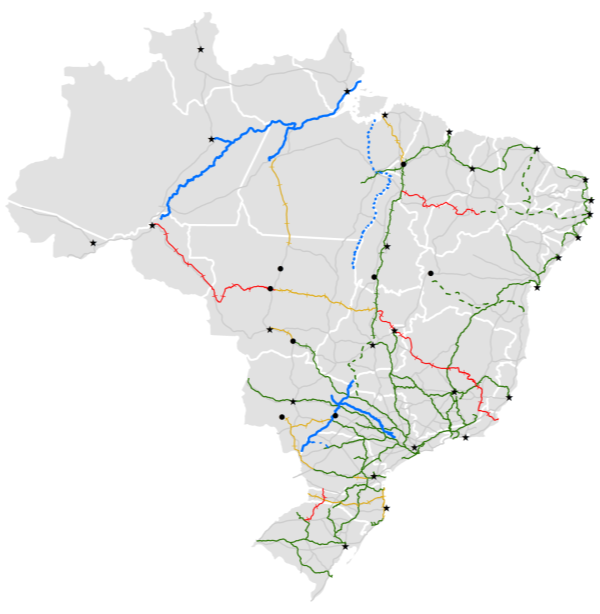 ?
?
2
?
4
1
?
5
NORTH AXIS
8
6
SOUTH AXIS
EAST AXIS
3
?
Extension of ALL Malha Norte (Private) to Cuiabá
Railway Maracaju-Lapa
Railway Lapa-Paranaguá (duplication)
Railway Dourados - Estrela d'Oeste
FNS, Estrela d'Oeste to Rio Grande
Expansion of the Tietê-Paraná waterway + new waterway terminals
1
7
2
3
?
1
SOUTH AXIS
?
5
Waterway
2
Planned waterway
6
Railway in operation
Railway in works
4
3
Railway in study
EAST AXIS
Planned railway
Highway
?
Midwest Railway (FICO) Lucas R. Verde-Campinorte
West-East Railway (FIOL) Ilhéus – North-South Railw.
North-Shout Railway (FNS) – to Estrela d’Oeste
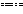 Capital cities
?
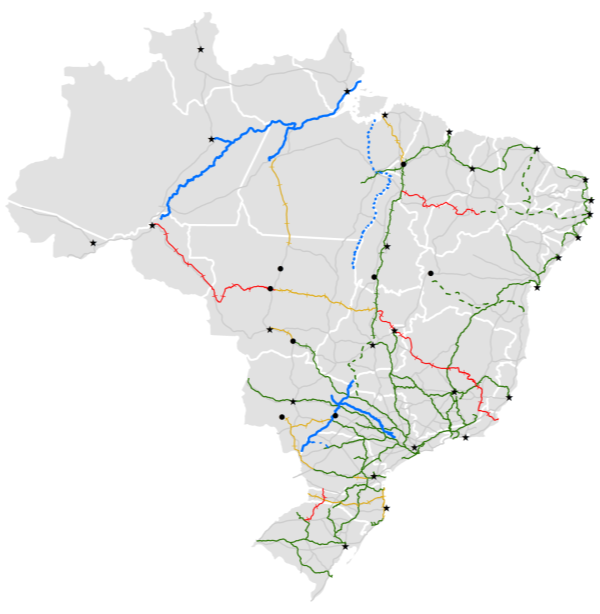 ‘
New infrastructure projects will be mapped in order to estimate Porto São luis demand ramp up (1/2)
Available export routes for Middle East grain production
Possible connection of FNS to Vila do Conde
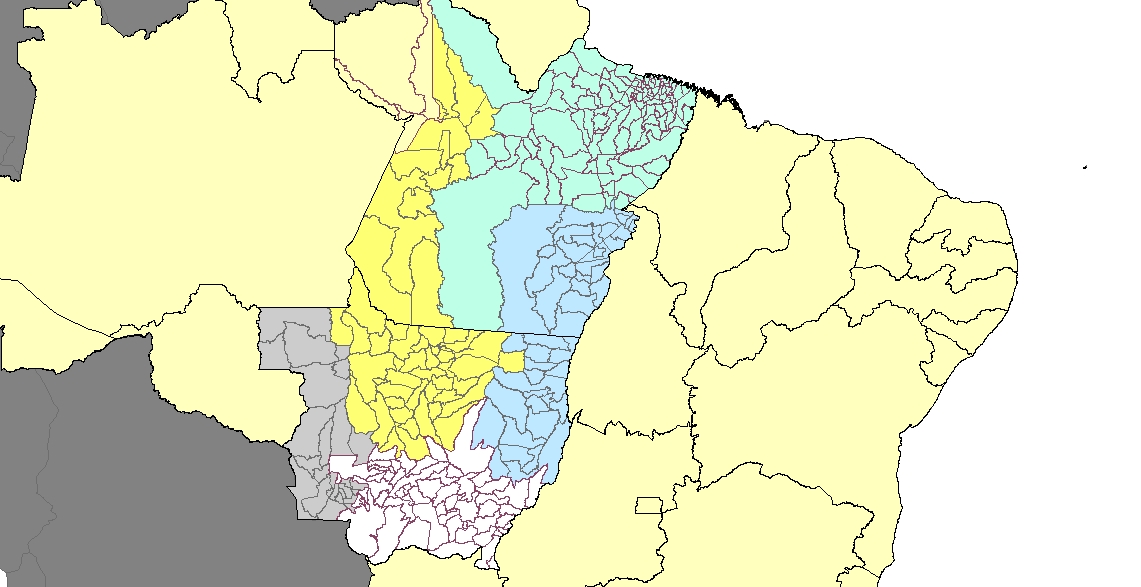 VDC
Santarém
The region of influence of Porto São Luis comprises the northeast of MT, the southeast of PA, and all the area of MA, TO, and PI
What is the competitiveness of Porto São Luis in terms of logistics cost?
What infrastructure projects may affect the potential demand?
Itaqui
AM
Itacoatiara
Miritituba
MA
PA
PI
Porto Velho
TO
MT
GO
P. Velho - Itacoatiara
Santos
STS
Itaqui
Miritituba – VDC + Santarém
VDC
Principais rotas de escoamento utilizadas pelo Centro Oeste
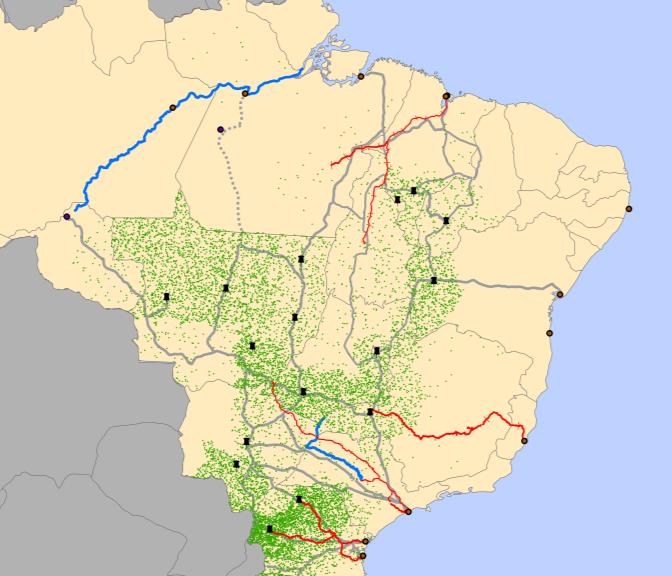 Vila do Conde
Itaqui
Santarém
Itacoatiara
Porto Velho
Sorriso
Sapezal
Aratu
Vitória
Rodovia
Santos
Ferrovia
Paranaguá
Hidrovia
São Francisco do Sul
Elaboração própria
Rotas de escoamento da região Sul
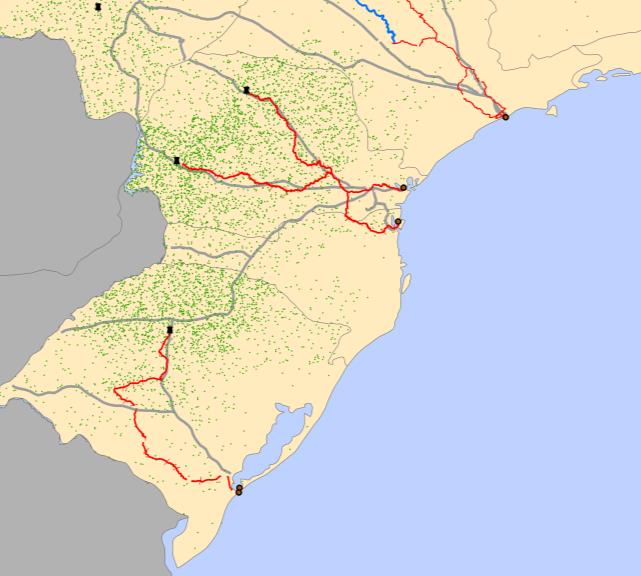 Maringá
Santos
Cascavel
Paranaguá
São Francisco do Sul
Cruz Alta
Rodovia
Rio Grande
Ferrovia
Hidrovia
Elaboração própria
Participação dos portos nas exportações
Exportações de soja, farelo de soja e milho
[Mt]
85% das exportações de farelo de soja acontecem por Paranaguá, Santos e Rio Grande
Santos é responsável por 50% das exportações de milho
Em 2003 portos do N e NE respondiam por cerca de 9% da soja exportada, em 2013 responderam por aproximadamente 15%
Fonte: SECEX
A profissionalização da logística pode ser um sinal de que ela não é estratégica para as tradings. Será? E a originação?
Evolução na relação entre tradings e os produtores
3. Trading embarca o produto vendido ao exterior
1. Trading negocia condições de compra da produção
2. Produtor contrata transporte (rodo) até o porto, entregando a carga à trading
Relação tradicional
Tendência ???
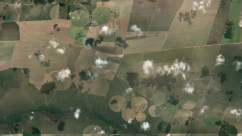 produtor
trading
produtor
3. Trading embarca o produto vendido ao exterior
1. Trading negocia compra da produção e estabelece parcerias
2. Trading busca a carga e gere a logística/ contrata transporte e armazenagem
Integração na logística
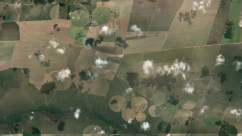 produtor
trading
trading
trading
1. Trading negocia compra da produção e estabelece parcerias
2. Provedor especializado gere a logística para produtores e tradings
3. Trading embarca o produto vendido ao exterior
Provedores
logísticos
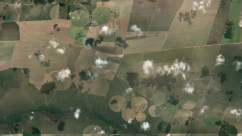 produtor
provedor
trading
trading
O transporte interno até o porto é a maior parcela dos custos logístico na exportação dos grãos
Distribuição dos custos na cadeia logística
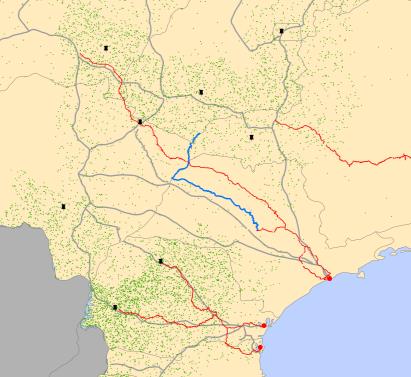 O custo logístico varia entre 15% e 30% do preço internacional da soja, cujos preços internacionais estão na faixa de US$400/t
A operação portuária é pouco significativa (menos que 10% dos custos) e não é decisiva na atração de cargas
Em uma carga do MT exportada para a China tem-se a seguinte quebra1:
62% Transporte interno
31% Transporte marítimo
6% Operação portuária
1% Armazenagem
Rondonópolis
R$/t
170-250
Cascavel
Santos
R$/t
70-90
Paranaguá
Frete rodoviário: R$/t 40 – 300 (depende da época e da região de origem/destino)
Movimentação portuária: R$/t 20 (geralmente inclui 10 a 20 dias de armazenagem)
Modais alternativos aplicam pequeno desconto sobre frete rodoviário
(1) Fonte: Estudo Técnico do Setor Portuário no Brasil: Análise e avaliação da organização institucional e da eficiência de gestão do setor portuário brasileiro - BNDES (2011)
The port hinterland is defined by the logistics costs of each solution. Volumes will be shared between waterway and railway to different ports
Costs comparison from 3 diferent cities
A
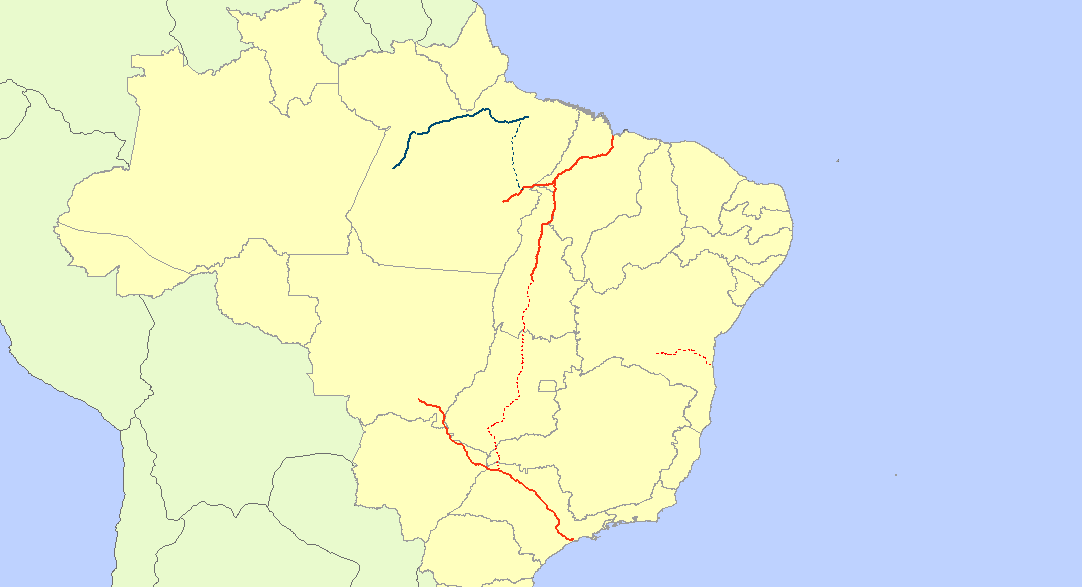 Itaqui
Gurupi
Talismã
Roadway costs R$ 42/ton
Railway costs R$ 125/ton
Total costsR$ 167/ton
Vila do Conde (VDC)
Itaqui
Santos
Uruaçu
Talismã
Roadway costs R$ 56/ton
Railway costs 
R$ 143/ton
Total costsR$ 199/ton
Marabá
B
B
Itaqui
Xinguara
Roadway costs R$ 160/ton
Total costsR$ 160/ton
Gurupi
Aratu
A
Marabá
VDC
Xinguara
C
Total costsR$ 126/ton
Roadway costs R$ 71/ton
Waterway costs R$ 56/ton
Uruaçu
Ilhéus
C
Itaqui
Gurupi
Água Boa
Roadway costs R$ 112/ton
Railway costs R$ 125/ton
Total costsR$ 237/ton
Marabá
VDC
Água Boa
Santos
Roadway costs R$ 180/ton
Waterway costs R$ 56/ton
Total costsR$ 237/ton
Portos utilizados no escoamento da produção de cada região
Principais regiões portuárias para escoamento de granéis
Porto de exportação 
média (2005-2010)
Vila do Conde
CO
A maior parte da produção agrícola da região Sul é escoada pelo principal porto do respectivo estado produtor
Devido a curta distância (~100km) Paranaguá e SFS disputam a mesma região de influência 
Recentemente a região CO começou a utilizar as rotas de escoamento pela região Norte
Santarém
Itacoatiara
PR + SC
Vitória
Santos
RS
Paranaguá+ S. F. do Sul
Rio Grande
Fonte: SECEX
A sazonalidade das exportações acarreta na formação de filas. A imprevisibilidade de supersafras também afetam o planejamento de embarque
Sazonalidade nos portos (média 2013)
Soja e Farelo
+
Milho
=
2,4x
Total
Metade do ano responde por 63% do volume
Novos projetos devem viabilizar a utilização de outras rotas de escoamento
Localização dos projetos
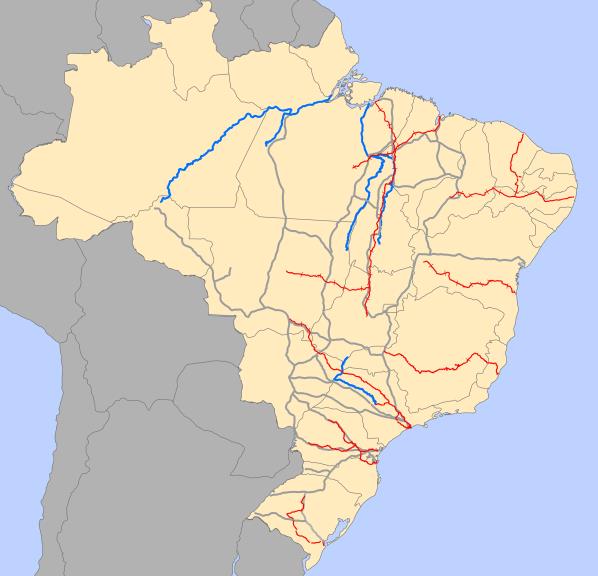 Norte
Miritituba (ETCs)
BR163 (rodo ou ferro?)
Ferro Açailândia – Barcarena
Norte Sul + Tegram (Itaqui)
FICO

Nordeste
FIOL e Transnordestina

Sudeste/Sul
Expansão Ferronorte
Novos projetos em SFS

Nova Lei dos Portos
Novo Canal do Panamá
VDC e OUT
Miritituba
Transnordestina
BR-163
FICO
FIOL
Bahia Sul
Ferronorte
SFS
Rodovia
Ferrovia
Hidrovia
Características de um terminal de granéis agrícolas
Moega ferroviária
Em caso de chuva, interrompe-se a operação de carregamento
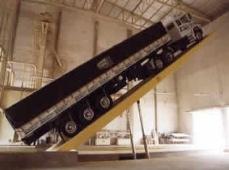 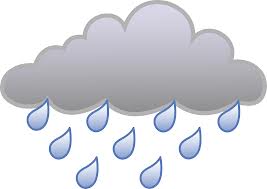 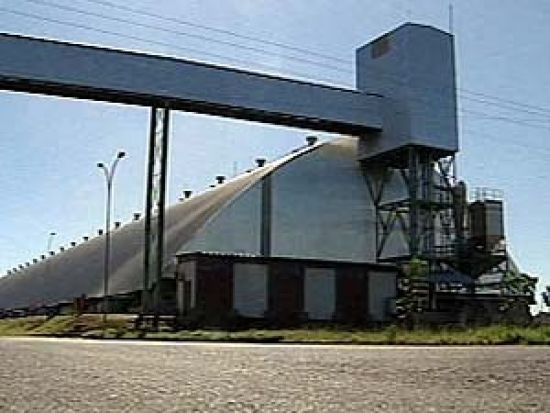 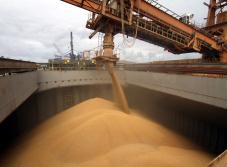 Berço + Shiploader
Armazém/Silo
Moega e/ou 
Tombador de caminhão
correias
correias
correias
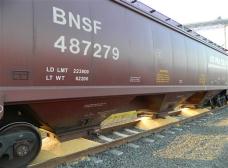 120.000 a
200.000 t
4-6 Mtpa
3.000 tph
Rechego https://www.youtube.com/watch?v=pPCUbTS5L6g
https://www.youtube.com/watch?v=5wVw6b59fB0
Carregamento de porões 
https://www.youtube.com/watch?v=3Jn-pYdDo4A
Legenda
Capacidade típica
Sumário executivo – Granéis agrícolas de exportação
Mercado
Crescimento das exportações foram puxadas pelo crescimento do consumo de alimentos mundial, principalmente o do mercado chinês
Novos investimentos deverão redirecionar os fluxos de escoamento

Terminal Portuário
Um terminal padrão movimenta de 4-6 Mtpa
Oportunidades potenciais parecem estar mais associadas a áreas no N/NE para onde se destinarão cargas de soja/milho com os novos investimentos
Desenvolvimento e especialização da cadeia logística tem se desenvolvido e consolidado nos últimos anos
Apresentação das cargas
Minério de Ferro
Carvão e Coque
Bauxita/Alumina
Grãos
Açúcar
Fertilizantes
Outras Cargas
Características da carga
Densidade
Transporte a granel
Trem típico
80 vagões
5.000 t (~60t/vg)
1 t/m³
0,85 t/m³
Caminhões típicos e limites
http://www.guiadotrc.com.br/lei/qresumof.asp
Carreta; Bi-trem; Rodotrem (8 eixos):
Açúcar
Água
Formatos transportados (% em Santos)1
Granel (85%)
Contêineres (10%): Produto já refinado, destinado ao consumo final
Ensacado (5%)
Navio típico2
45.000 t (Handymax)
LOA: 200 m
As características da produção e escoamento de açúcar são:
Produção concentrada no Centro Sul (88% do BR, destaque para SP)
Disputa do açúcar com o etanol: mix segue critérios técnicos e de mercado
Exportação concentrada em grandes grupos, que detém infraestrutura logística própria (tendência de verticalização da cadeia)
Custos logísticos de transporte terrestre são pouco representativos (~10%)
1- Fonte: CODESP (2010) 2- Navio típico baseado na consignação média de Santos entre 2010 e 2011 (Fonte: ANTAQ)
Principais tipos de açúcar
> Processamento
Maior relevância em exportações
Mascavo
Demerara
VHP
Cristal
Refinado
Demerara




Não passa por clarificação
Cristais com película de mel
Voltado à exportação
Refinado




Mais elaborado
Coloração branca
Uso doméstico
Mascavo




Úmido
Cor castanha
Uso em itens que não demanderm transparência
VHP




Beneficiado nos países de destino
Matéria prima para outros processos ou destinado ao refino (produção de açúcar cristal ou refinado)
Geralmente é transportado a granel
Cristal (tipo exportação)




Produzido diretamente em usina
Forma cristalina, sem refino
2 tipos:
Para consumo direto
Para reprocessamento no destino
Normalmente exportado em sacas
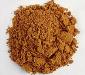 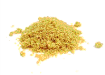 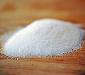 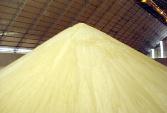 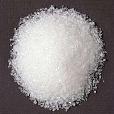 A produção de cana-de-açúcar é concentrada em 2 macro regiões: Centro Sul, com destaque para centro-oeste SP, e na zona da mata no NE
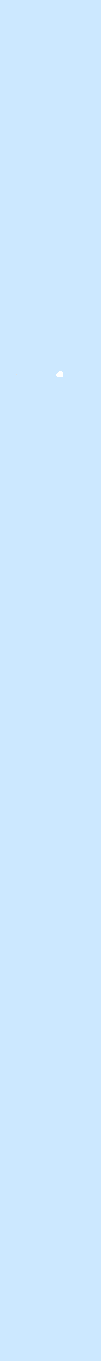 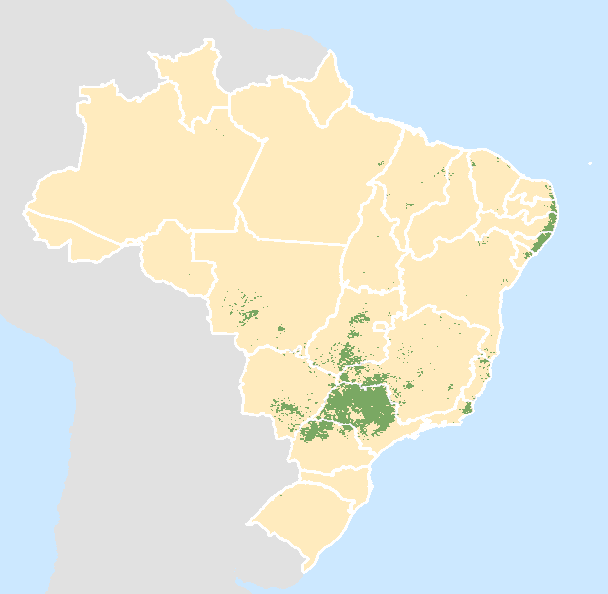 %volume dos portos
Nordeste: região historicamente produtora, porém, com baixo crescimento
Santos e Paranaguá foram responsáveis por 93% das exportações de açúcar a granel no Brasil (total 23Mt em 2013)
As usinas localizadas no interior (CO), em geral, são focadas em etanol (mercado interno)
Usinas mais próximas à costa priorizam produção de açúcar para exportação (custos logísticos menores)
A produção de cana de açúcar apresentou tendência de interiorização nos últimos anos
Região com elevado crescimento da produção
Recife (1%)
Maceió (6%)
Santos (73%)
Paranaguá (20%)
A sazonalidade da produção e a da exportação são defasadas em ~2 meses. 65% das exportações são realizadas nos 6 meses de maior sazonalidade
Sazonalidade da exportação de açúcar1 para as regiões Centro-Sul e Norte-Nordeste2
Vol. exportação mês/Vol. ano
2008
2006
2007
Colheita C-S: Abr-Nov
Colheita N-NE: Set-Abr
Ano-mês
(1) Contempla volumes de açúcar refinado e bruto; (2) Fonte: União da Indústria da Cana-de-açúcar - UNICA
Exemplo: TEAG (Santos)
Moega ferroviária
Torres de transferência
Torres de transferência
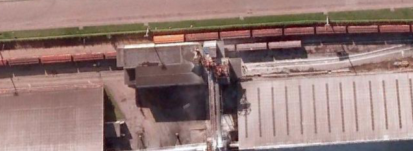 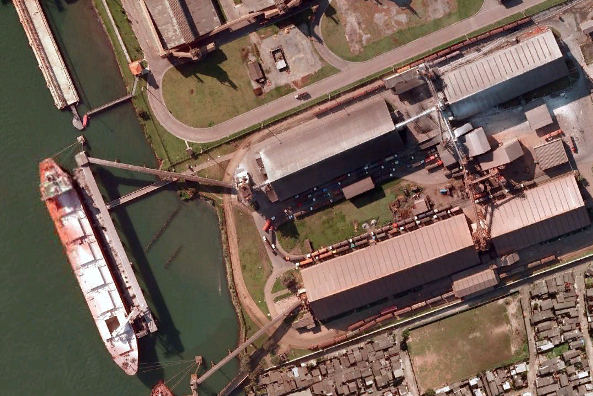 Moegas rodoviárias / Tombador de caminhões
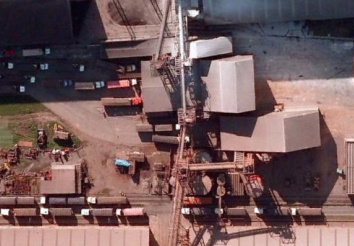 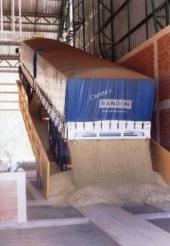 Shiploader
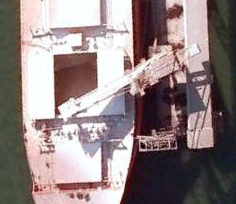 Vista aérea dos principais terminais de movimentação de açúcar  do Brasil
TEAÇU 3 – Coopersucar  (SANTOS)
TEAÇU 1 e 2 – Cosan (SANTOS)
Armazenagem estática = 190kt (+50kt ensacado)
Equipamentos embarque = 2.400tph
Armazenagem estática = 380kt (+55kt ensacado) 
Equipamentos embarque = 5.000tph
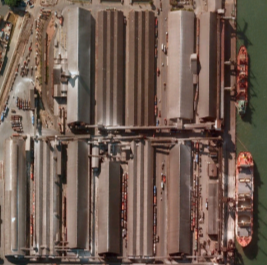 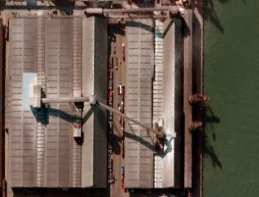 TEAÇU 3
TEAÇU 1
TEAG (SANTOS)
PASA (PARANAGUÁ)
Armazenagem estática = 110kt
Equipamentos embarque = 1.000tph
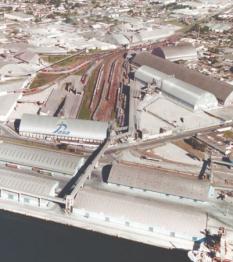 Armazenagem estática = 174kt
Equipamentos embarque = 1.500tph
TEAÇU 2
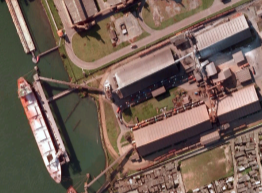 Vista aérea dos principais terminais de movimentação de açúcar  do Brasil
TEAÇU 3 – Coopersucar  (SANTOS)
TEAÇU 1 e 2 – Cosan (SANTOS)
Armazenagem estática = 190kt (+50kt ensacado)
Equipamentos embarque = 2.400tph
Armazenagem estática = 380kt (+55kt ensacado) 
Equipamentos embarque = 5.000tph
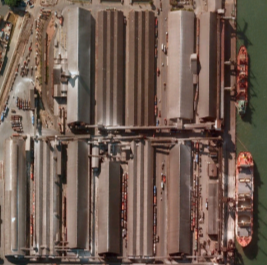 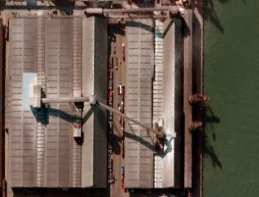 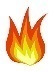 TEAÇU 3
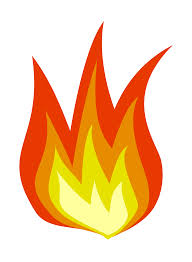 TEAÇU 1
Cotação subiu 7%
TEAG (SANTOS)
PASA (PARANAGUÁ)
Armazenagem estática = 110kt
Equipamentos embarque = 1.000tph
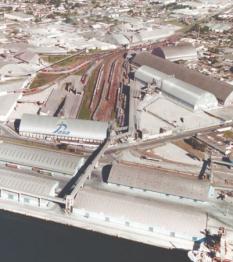 Armazenagem estática = 174kt
Equipamentos embarque = 1.500tph
TEAÇU 2
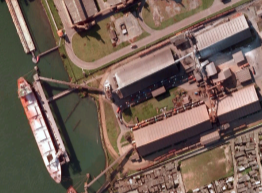 Incêndio no terminal da Bunge
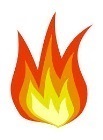 Projeto da Cobertura do Teaçu - COSAN
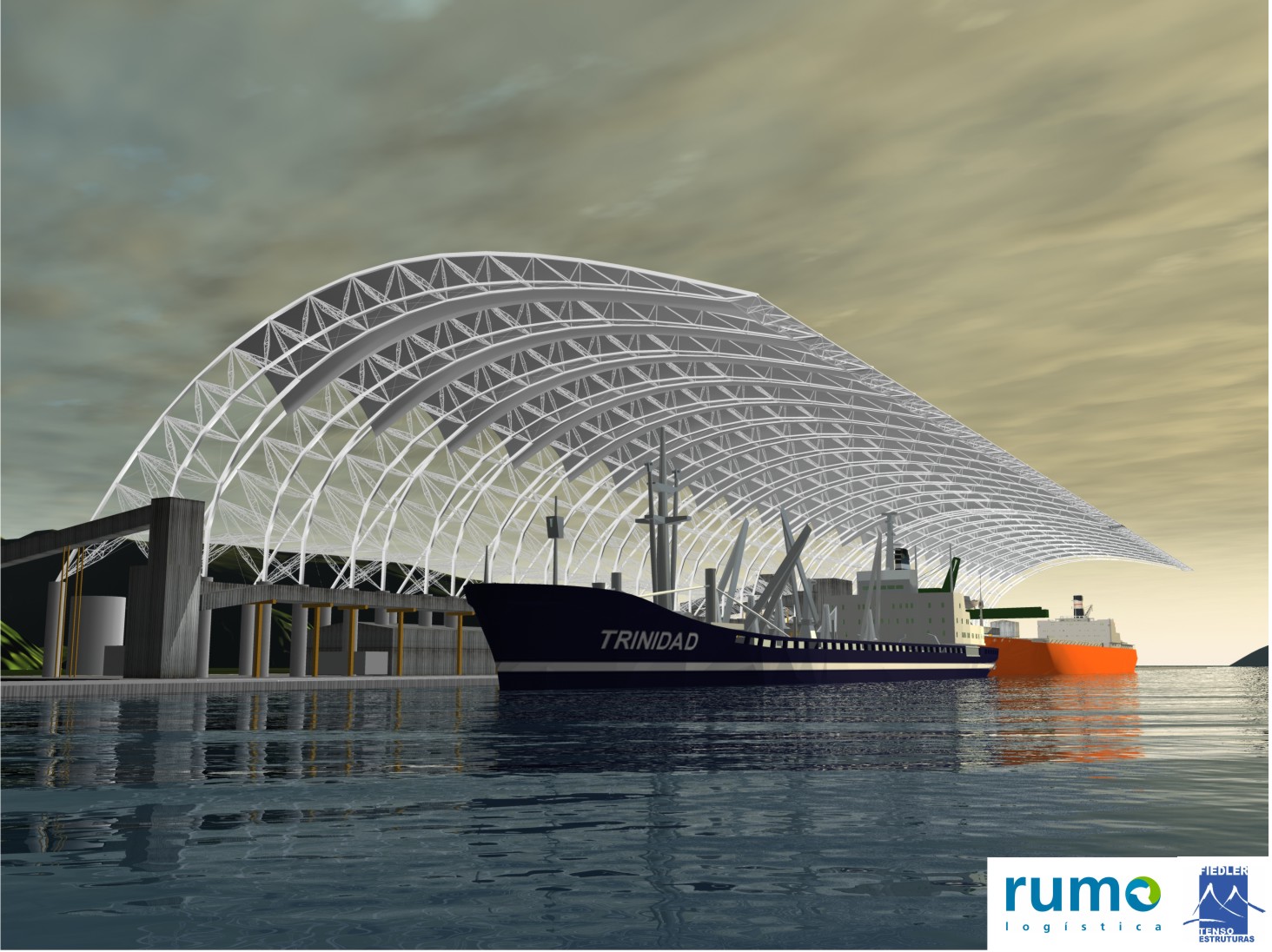 Sumário executivo – Açúcar
Mercado 
Produção concentrada nas regiões Centro-Sul  e em AL e PE
A cadeia logística tem se desenvolvido e consolidado nos últimos anos:
A produção de cana é um mercado ainda relativamente fragmentado, mas em consolidação em função do domínio da logística e da escala  de tradings/ usineiros
Provedores logísticos tem se desenvolvido, consolidando, agregando serviços
Logística portuária controlada por grandes grupos agrícolas, que exercem poder sobre produtores menores
Crise no setor sucroalcoleiro 

Terminal Portuário
Um terminal padrão movimenta de 4 a 5 Mtpa
Nova tecnologia de cobertura deve trazer ganhos de capacidade (Teaçu 1 e 2)
Apresentação das cargas
Minério de Ferro
Carvão e Coque
Bauxita/Alumina
Grãos
Açúcar
Fertilizantes
Outras Cargas
Características da carga
Densidade moderada
Sazonalidade nos portos (média 2013)
[%]
1,00 t/m³
1,00
t/m³
Água
Fertilizante
Volumes moderados
Caminhões
Trens
Navios
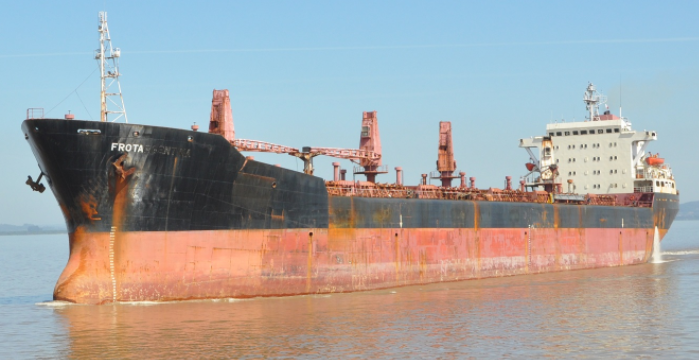 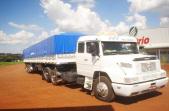 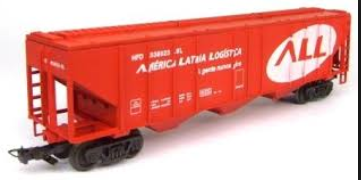 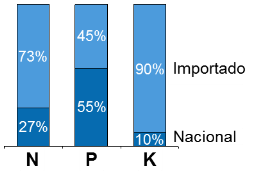 Insumos
Caminhão típico
25 t
Trem típico
4.800 t
80 vagões
Navio típico
5 a 45kt   (gde variação)
170 m
Os fertilizantes primários originam várias misturas de adubos agrícolas (DAP, MAP, SSP, Ureia, KCl, etc.)
Enxofre também é utilizado na agricultura
As características do mercado de fertilizantes são:
Sazonalidade (safra de verão) e relação de troca das culturas
Diversos tipos e subtipos de produtos
Operação portuária lenta
Carga não pode ficar a céu aberto
Participação
dos portos (2013)
A importação de fertilizantes cresceu a 6% a.a. entre 2003 a 2013
Evolução da produção e importação de fertilizantes1
CAGRIMPO = 6%
CAGRPROD = 0%
Outros
Aratu
São F. Sul
Paranaguá
Itaqui
Vitória
Santos
Rio Grande
Cerca de 2/3 da demanda de fertilizantes do país foi suprida através de importação
Embora o fertilizante seja carga de retorno de produtos agrícolas, a participação nos portos é significativamente diferente: prioriza-se Paranaguá e Rio Grande em detrimento de Santos. 
Grande demanda na região Sul 
Grande pólo de fertilizantes já instalado em PR  (3Mt cap. estática) e RS
(1)-Fonte; estatísticas da ANDA e SECEX
A região Centro Oeste utiliza-se prioritariamente do Porto de Paranaguá
Principais fluxos de importação
Porto de importação (2010)
CO
Itaqui
SP + MG
Aratu
Vitória
PR + SC
Santos
Paranaguá
Rio Grande
RS
Semelhante aos grãos, custo portuário (30-60 R$/t) é pouco relevante no custo total do produto
Demurrage pode superar, e muito, o custo de movimentação (100R$/t)
A região Centro Oeste utiliza-se prioritariamente do Porto de Paranaguá
Principais fluxos de importação
CAGR (08-13): 22%
Porto de importação (2010)
CO
kt
Itaqui
SP + MG
Arraiás
Laranjeiras
Irecê
Catalão
Uberaba
PR + SC
Linhares
Três Lagoas
Antonina + SFS
RS
Novos projetos anunciados entre outros, prometem aumentar produção nacional em 12Mt nos próximos 10 anos
Um terminal padrão movimenta cerca de 2 Mt (1 berço)
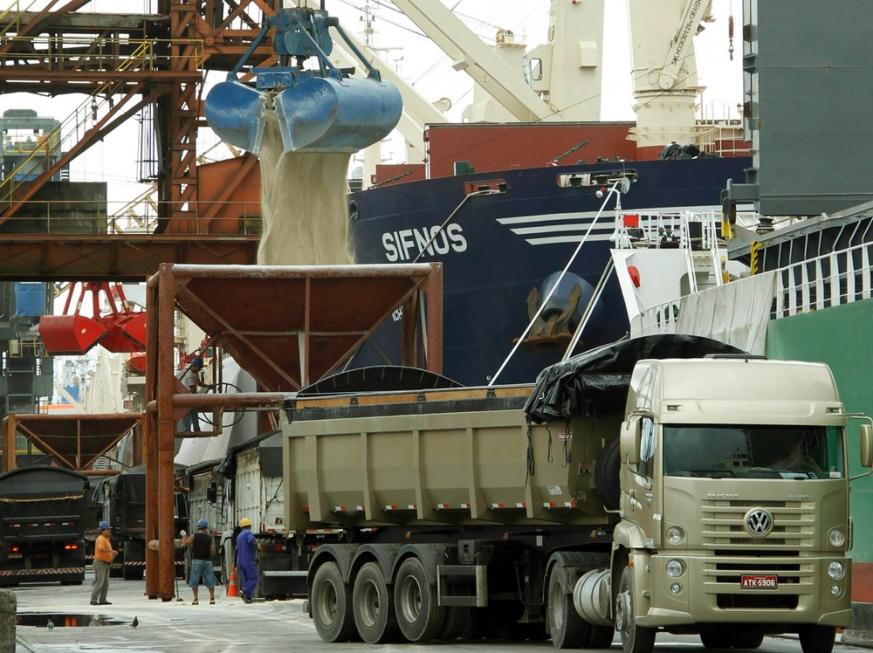 Expedição direta
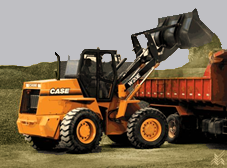 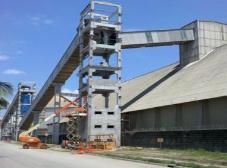 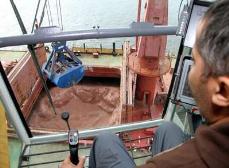 1 Berço + 2 Grabs
Expedição de caminhões
correias
Armazém
Em portos com grande demanda, trem rejeita fertilizante
Operação é lenta, limpeza do vagão, pequenos lotes
2 Mtpa
600 tph por grab
200.000 t
Legenda
Capacidade típica
Operação de rechego
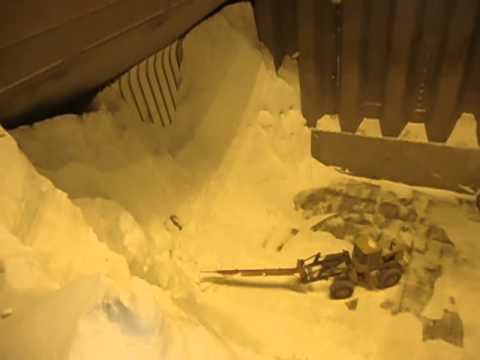 “Picão”...
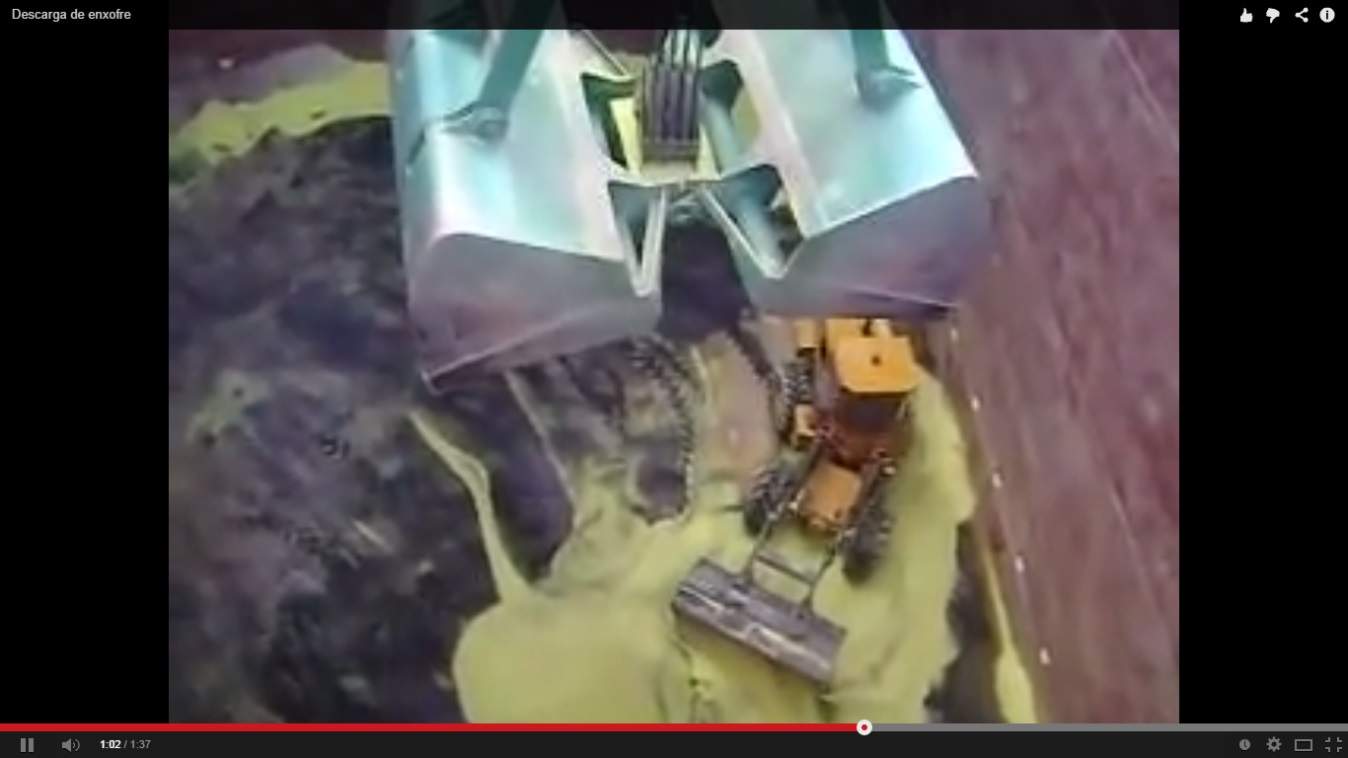 ...Pá carregadeira...
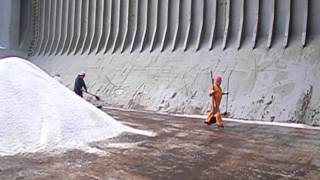 ...Estivadores...
...Grab
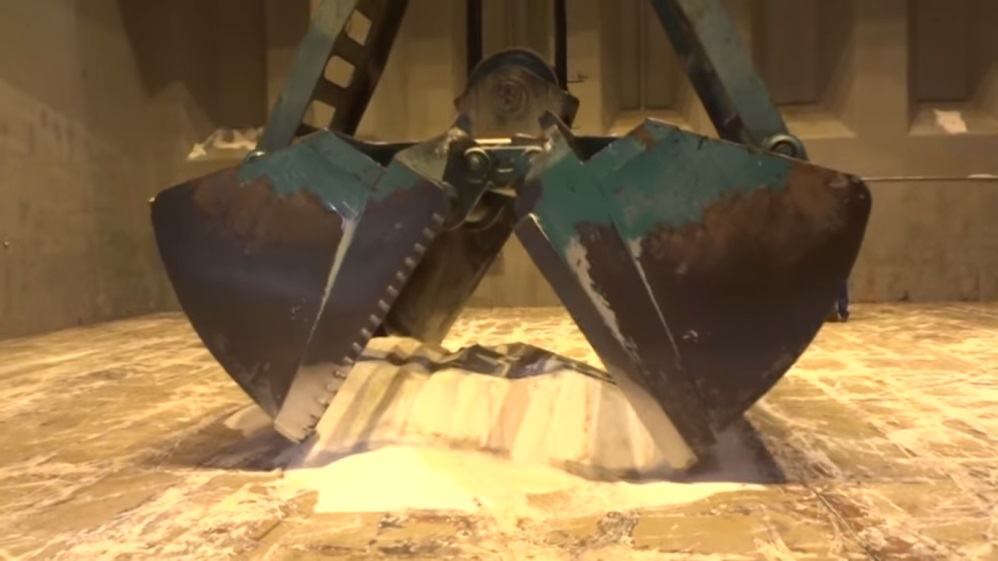 https://www.youtube.com/watch?v=jUBcdKwpTNw
https://www.youtube.com/watch?v=HjBLI2xwD9M
https://www.youtube.com/watch?v=5wVw6b59fB0
Enxofre pode ser armazenado a céu aberto – Termag (Santos)
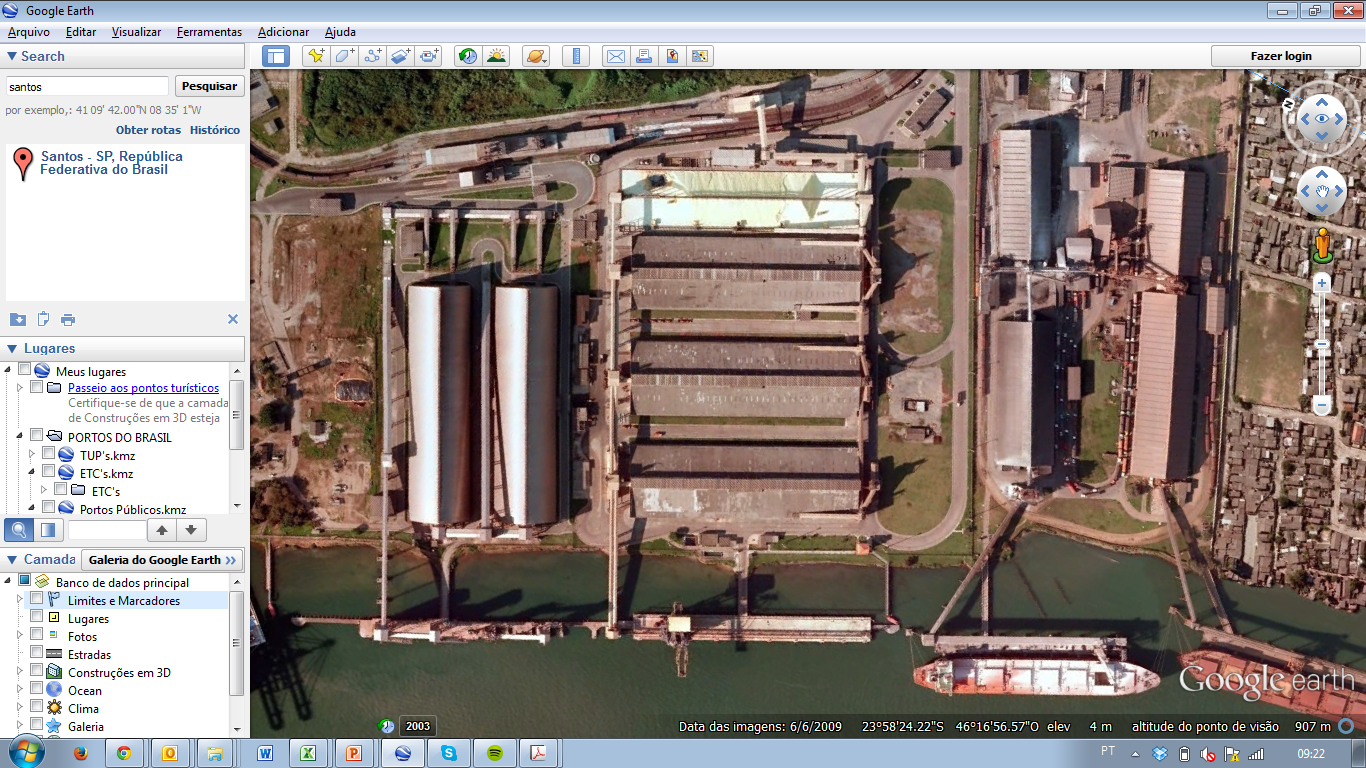 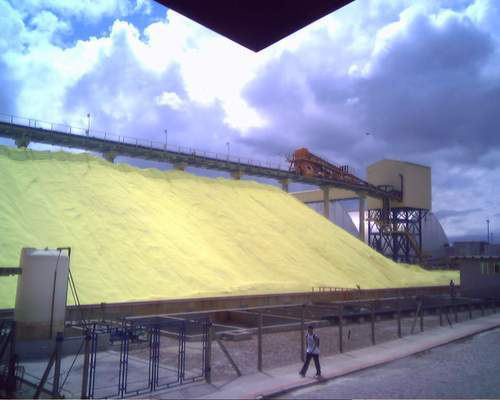 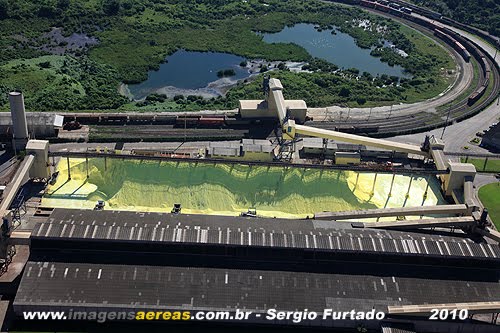 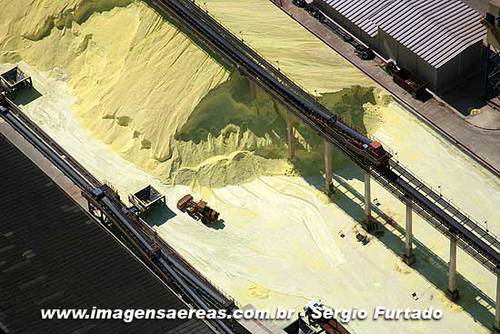 Sumário executivo – Fertilizantes
Mercado
Com a produção nacional estagnada e insuficiente em diversidade de nutrientes, a importação de fertilizantes cresce a 6% a.a., impulsionado pelo crescimento da agricultura
Sazonalidade nos portos, picos de julho a outubro (safra de verão)
Como seu volume é 5 vezes menor que o de grãos, nem sempre a logística de frete de retorno se viabiliza
Movimentação importante: Vale, Petrobrás e outras grandes empresas anunciaram projetos que prometem aumentar produção nacional em 12Mt na próxima década

Terminal Portuário
Um terminal padrão movimenta ~2 Mtpa, em 1 berço
Melhores oportunidades devem estar associadas ao suprimento da região Centro-Oeste, via portos do Sudeste ou Norte/Nordeste
Apresentação das cargas
Minério de Ferro
Carvão e Coque
Bauxita/Alumina
Grãos
Açúcar
Fertilizantes
Outras Cargas
Trigo – Movimentação em todo o país para abastecimento local
Movimentação total de 8,409 Mt em 2017 (1)
Mercado
Abastecimento da Indústria alimentícia
Importação: Argentina e EUA
Produção nacional (PR e RS)
Utilização do trigo nacional + internacional para formar blend
Moinhos ficam dentro dos portos (contratos de arrendamento)
Lotes dos navios variam de 5 a 40kt
Itaqui
Fortaleza
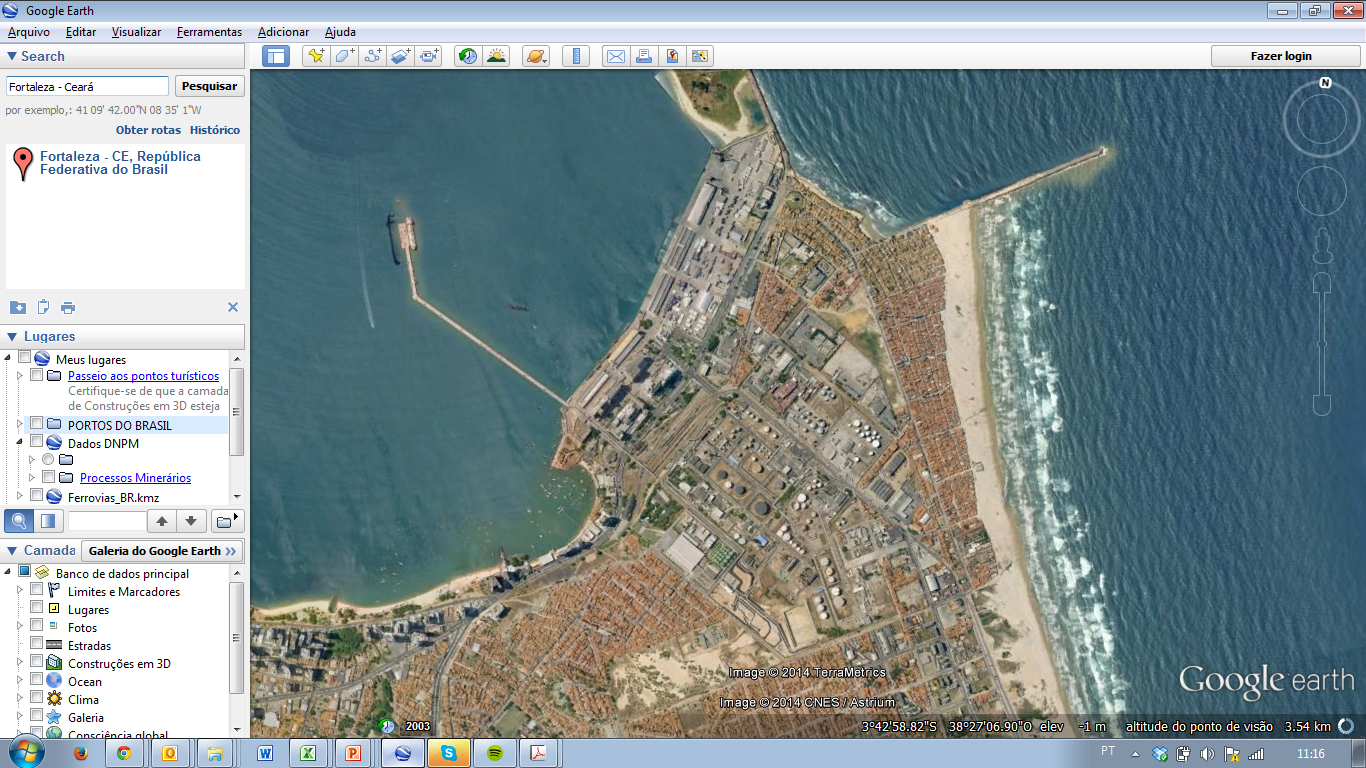 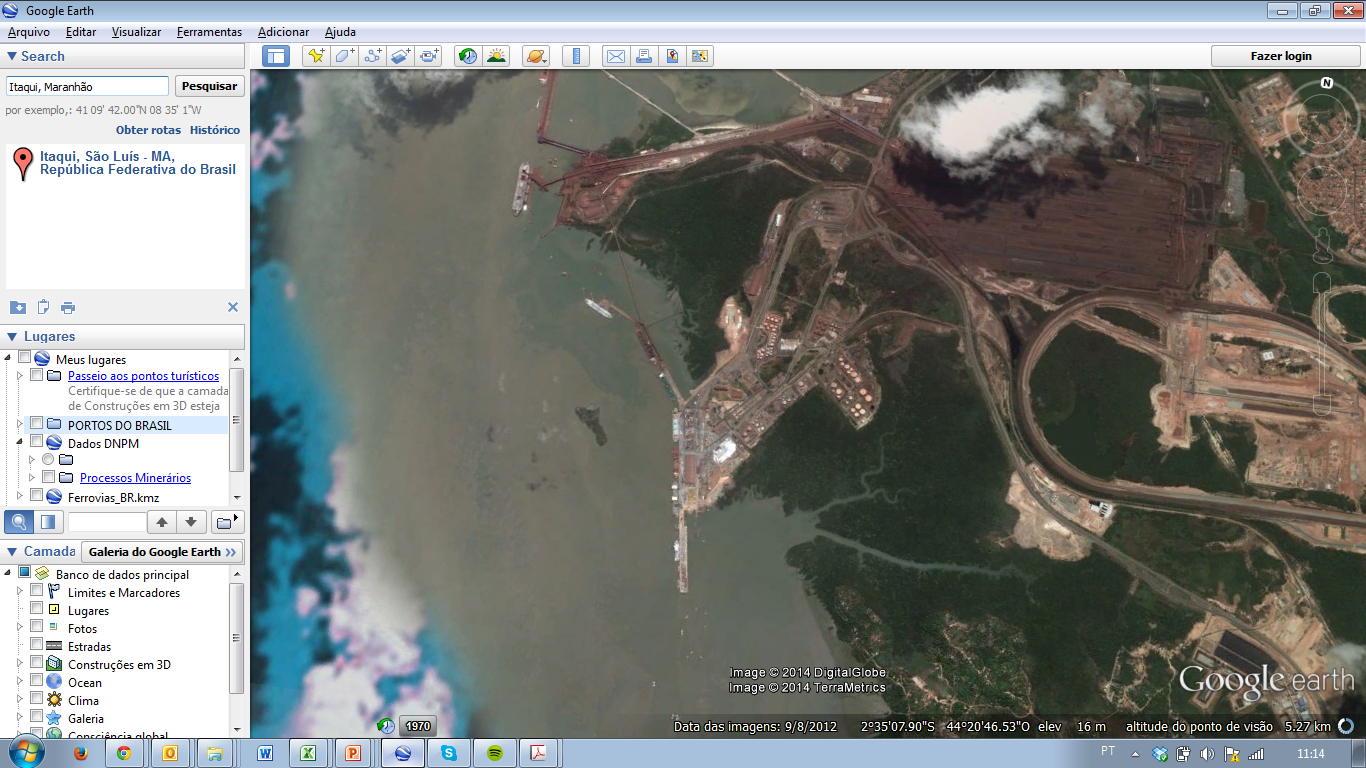 Suape/Recife 8%
Cabedelo 3%
Fortaleza 11%
Belém 4%
Rio de Janeiro 7%
S. F. do Sul 3%
Vitória 2%
Cotegipe/Salvador 8%
Porto Alegre
Rio Grande 17%
Paranaguá 4%
Santos 17%
Fonte: ABITRIGO
Sal – RN maior produção do Brasil
Produção total de 7,5 Mton em 2017 (1)
Mercado 
Principal origem do sal consumido no país é produzido no RN e vem ao Sudeste por cabotagem
Utilizado para consumo humano, animal e em diversas aplicações industriais;
Celulose
Plástico
Química
Terminal salineiro de Areia Branca (RN)
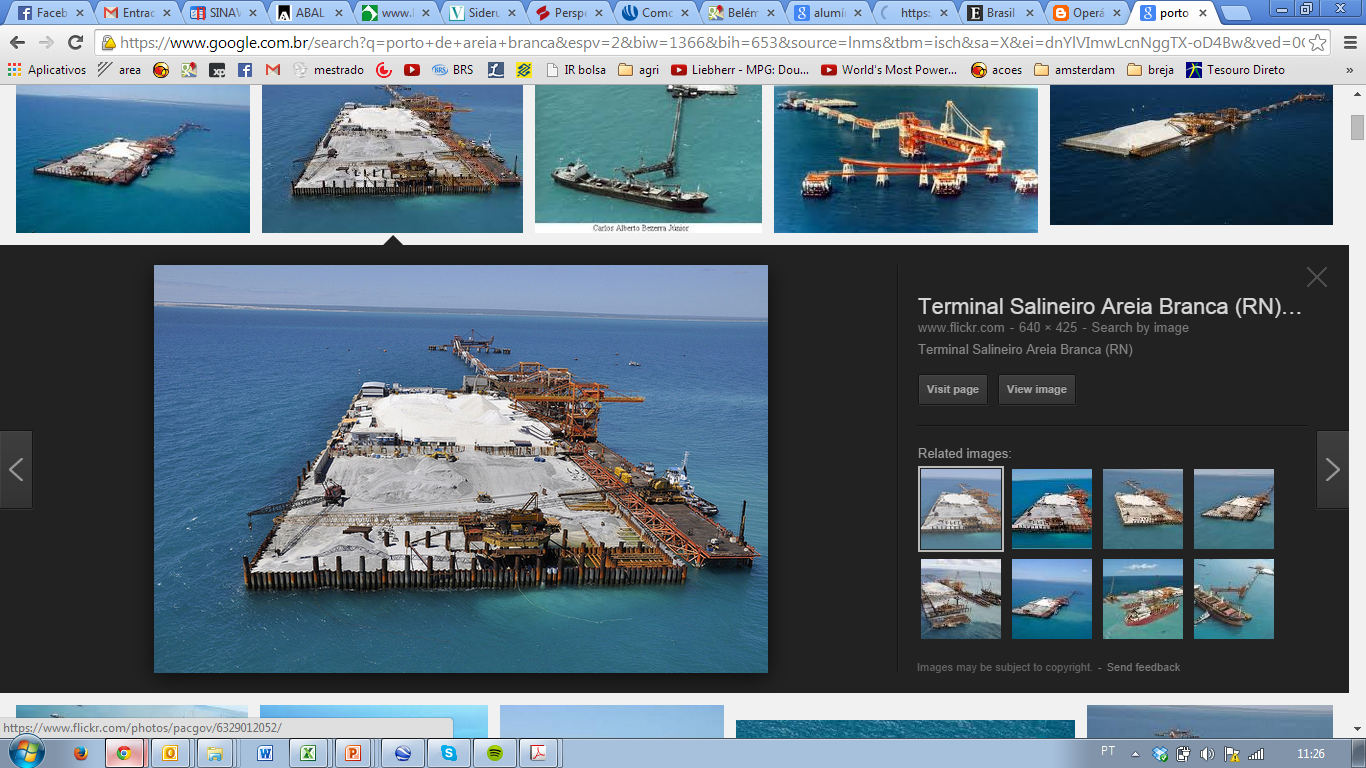 Forno 3%
Areia Branca 55%
Portocel 3%
Imbituba 5%
Porto Alegre 2%
Rio Grande 1%
Santos 24%
Paranaguá 7%
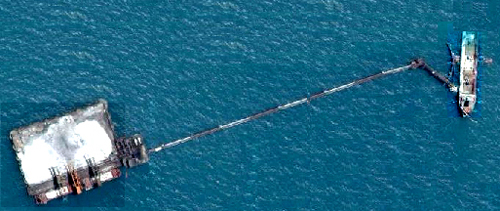 Fonte: Report Linker (https://www.reportlinker.com/data/series/OQQIvXedgCs)
Barrilha (Carbonato de Sódio)
Principais usos:
Indústria do Vidro
Indústria de Sabão e Detergentes;
Indústria Têxtil
Tratamento de Água
Indústria Metalúrgica / Siderúrgica

Dados da operação
Variablidade/incerteza no recebimento dos lotes (mercado concentrado em 2 produtores)
Maior consumo está na região do Vale do Paraíba
Produto sensível a umidade
Barrilha (Na2CO3)
Recife
S. Sebastião
S. F. do Sul
Santos
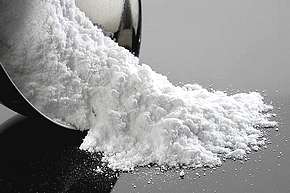 Malte e Cevada
Movimentação total de  1,3 Mt em 2016 (1)
Principais usos:
Abastecimento regional da indústria cervejaria
Produção local limitada 
Produto altamente inflamável, necessita de sistema complexo de ventilação nos silos
Processo da produção de cerveja
Malte: fonte de amido
Cevada
Cerveja
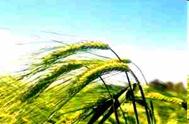 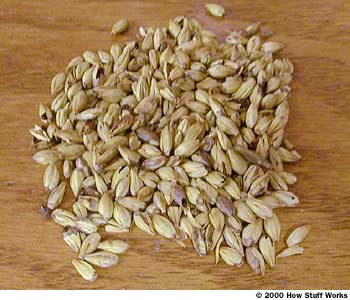 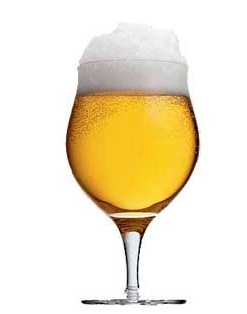 Forno 5%
Recife 10%
Cabedelo 7%
S. Sebastião 11%
Vitória 20%
Imbituba 10%
Cotegipe 5%
Porto Alegre 3%
Paranaguá 27%
A produção de cerveja com malte custa de 30% a 50% mais caro do que com  outras fontes de amido1
1. Fonte: EMBRAPA